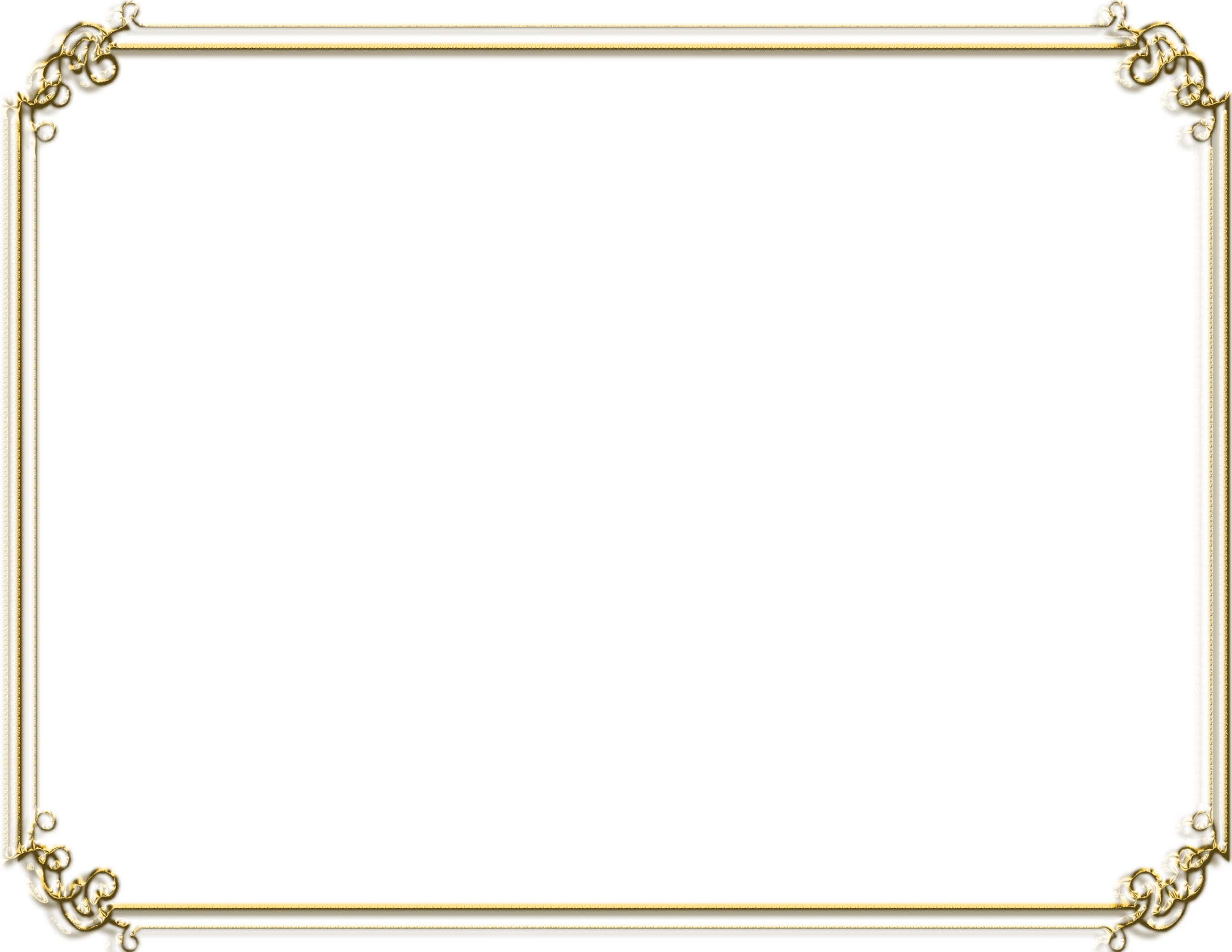 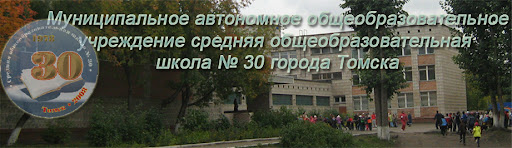 Познание математики через игры на уроках с детьми ОВЗ
Безверхняя Елена Анатольевна
учитель математики
МАОУ СОШ №30 г. Томска
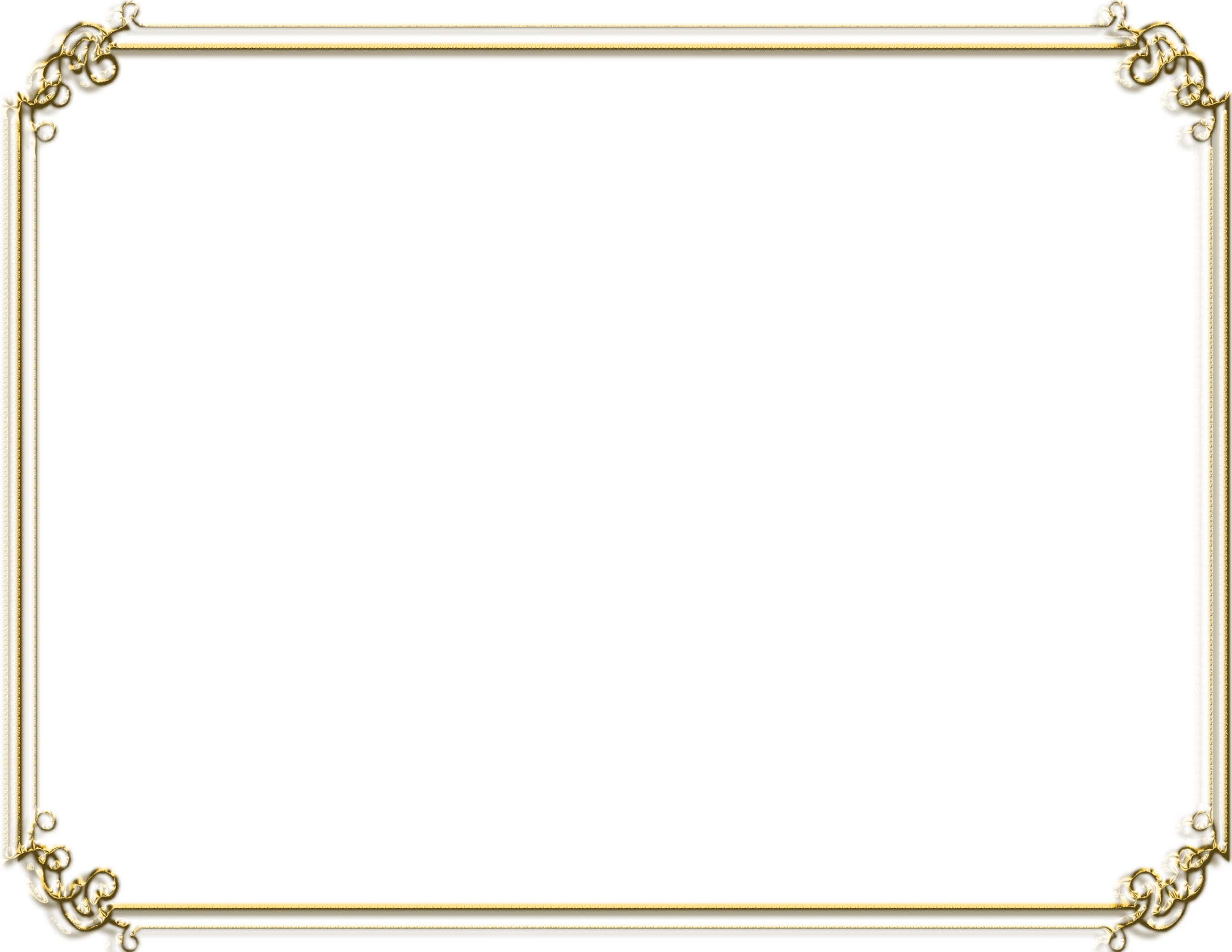 «Без игры не может быть полноценного умственного развития. Игра – это огромное светлое окно, через которое в духовный мир ребёнка вливается живительный поток представлений, понятий. Игра – это искра, зажигающая огонёк пытливости и любознательности.»
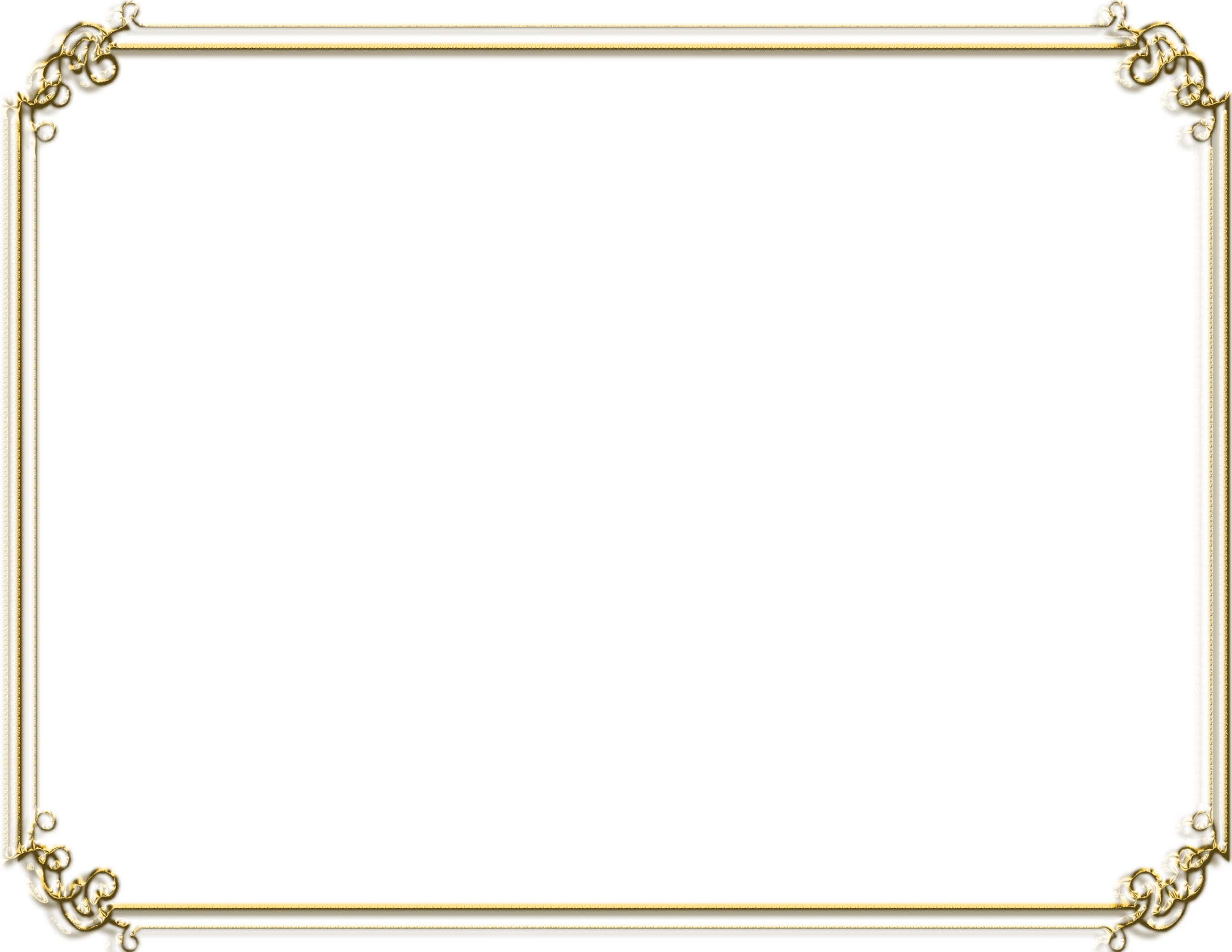 Познание математики через игры прививает к ней любовь, интерес к приобретению новых знаний,  потребность заниматься математикой.
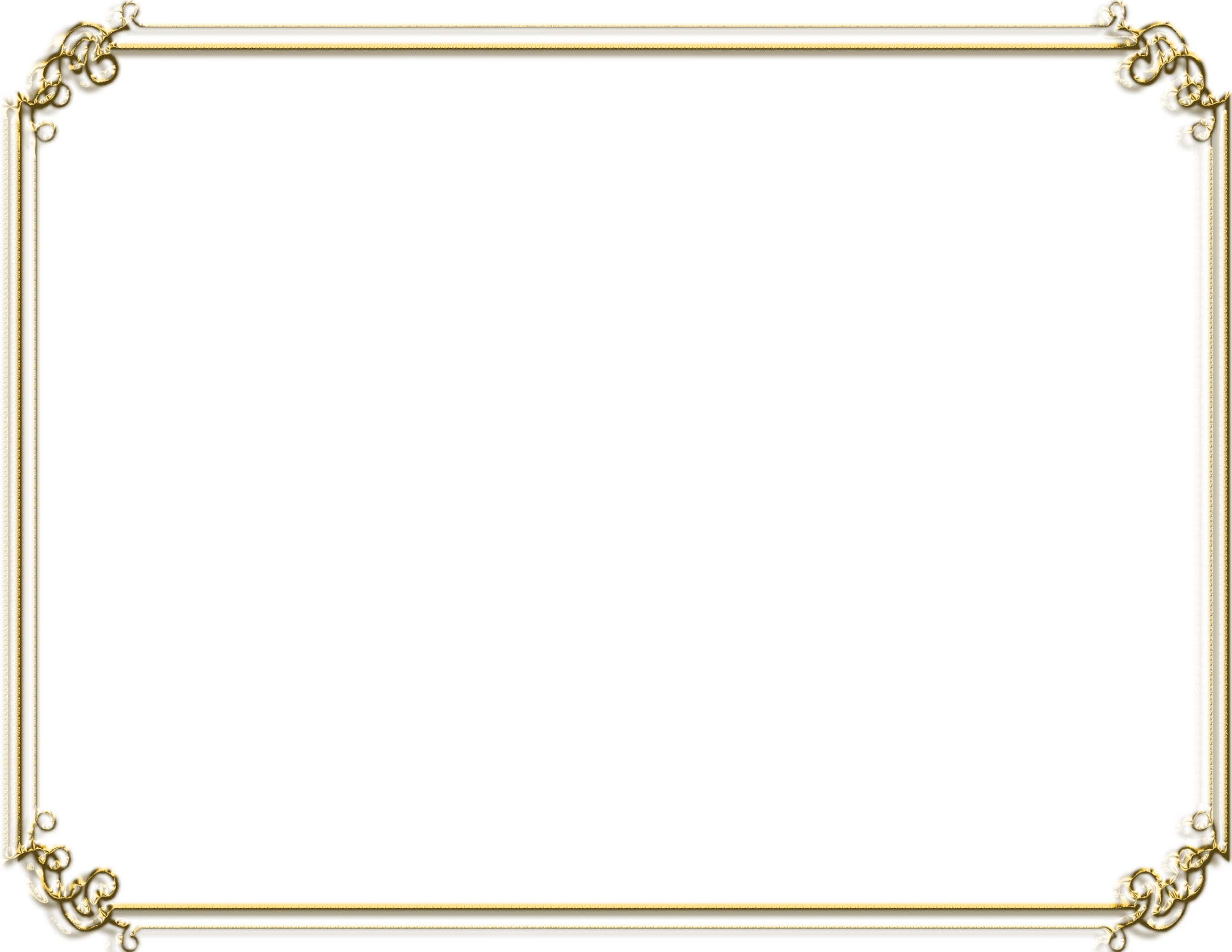 Требования при подборе игрдля детей с ОВЗ- соответствие игры возрасту ребенка- соответствие игры актуальному уровню развития ребенка- связь содержание игры с системой знаний ребенка- соответствие коррекционной цели занятия - учет структуры дефекта- учет принципа смены вида деятельности- соответствие игрушек и пособий гигиеническим     требованиям, безопасности
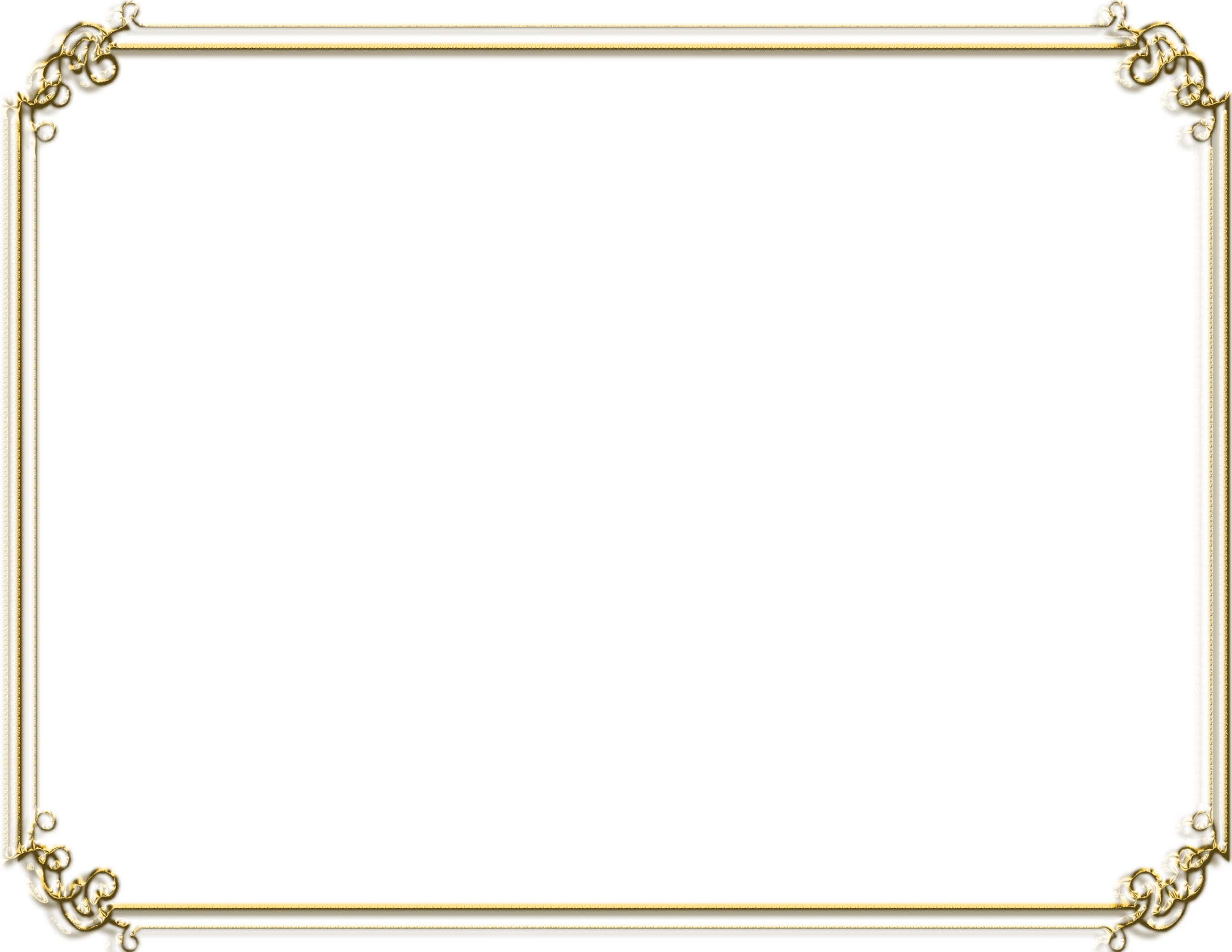 В момент проведения игр, глаза  ребят загораются, желание работать мгновенно «вспыхивает».
Учитывая особенности мышления детей с ОВЗ, дальнейшая работа над этой темой может способствовать совершенствованию знаний, умений и навыков учащихся.
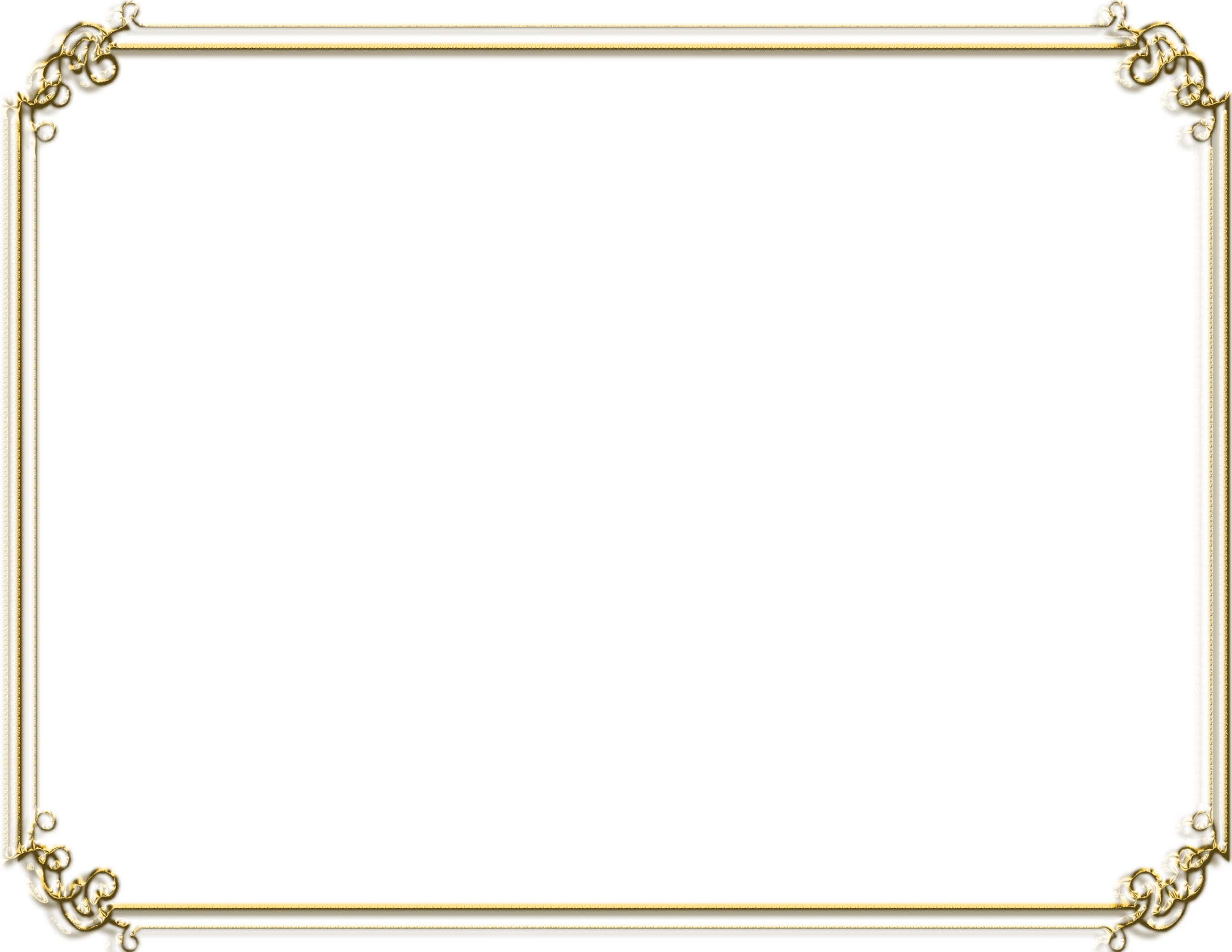 В пятом мы играли в «Турбосчет», «Дай пять», «Геометрика»
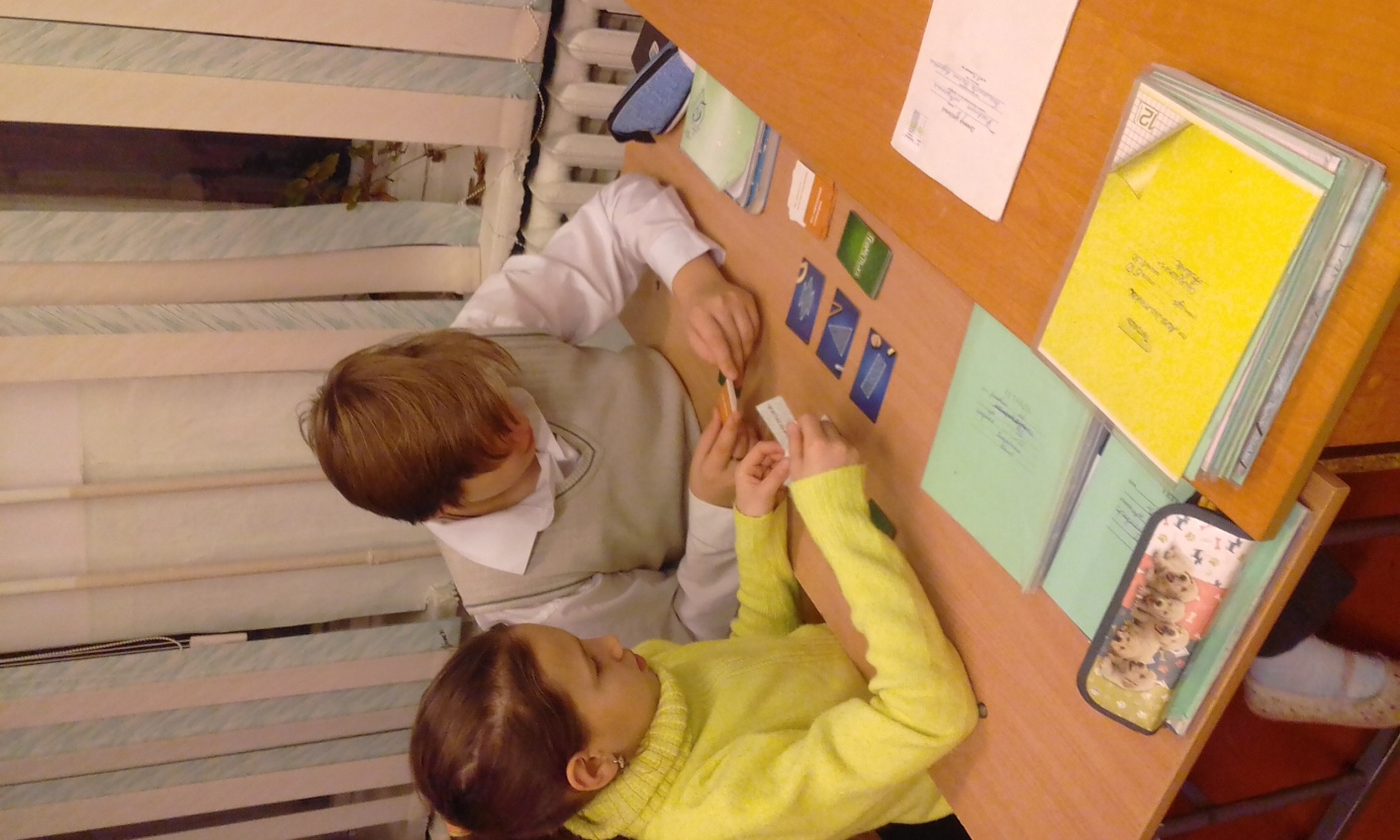 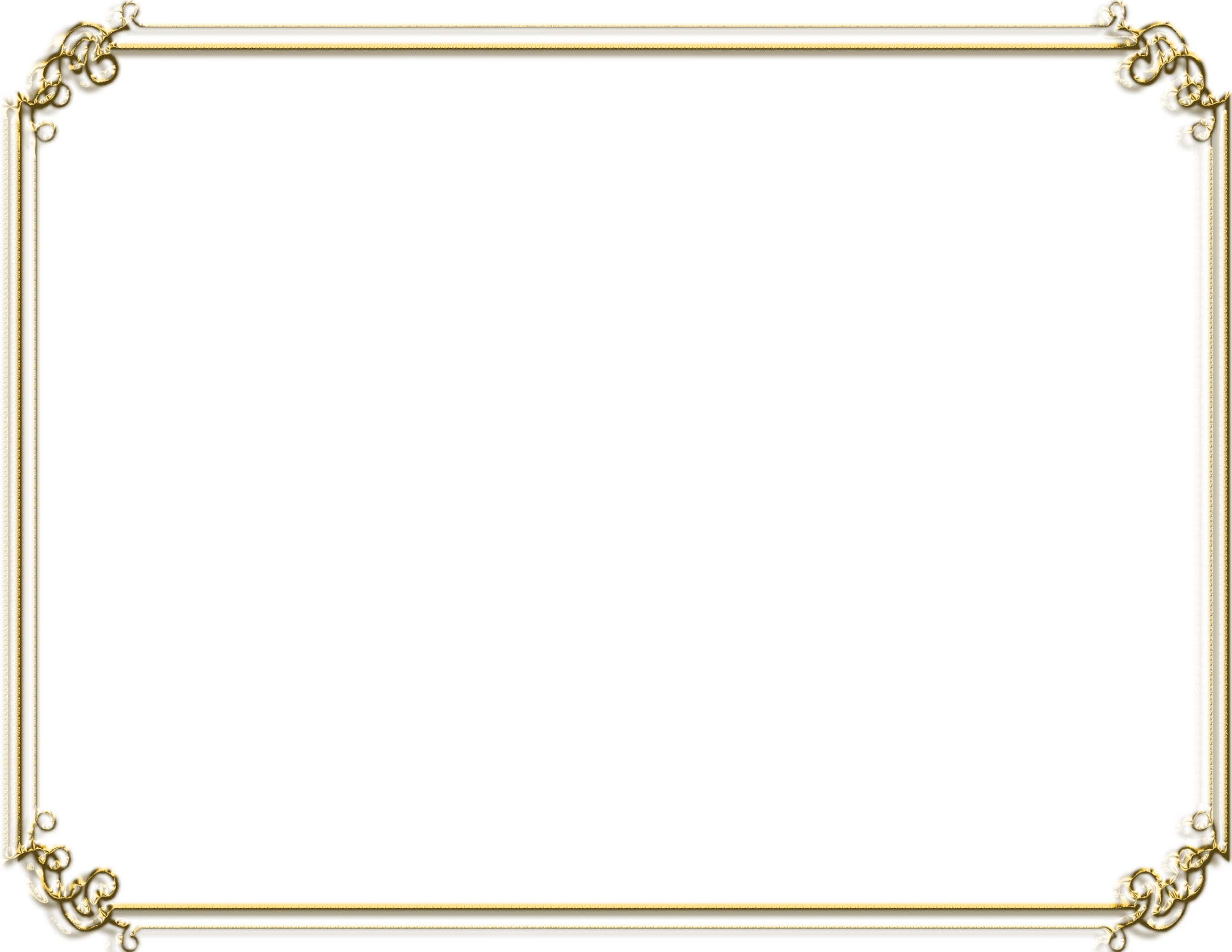 Сейчас эти дети уже учатся в восьмом классе и мы играем уже в другие игры, напримерВеб-квесты, выберись из комнатыhttps://www.learnis.ru/create.htmlЯ создала квест-комнаты, викторину для повторения 7 класса, игру с терминами и видео.
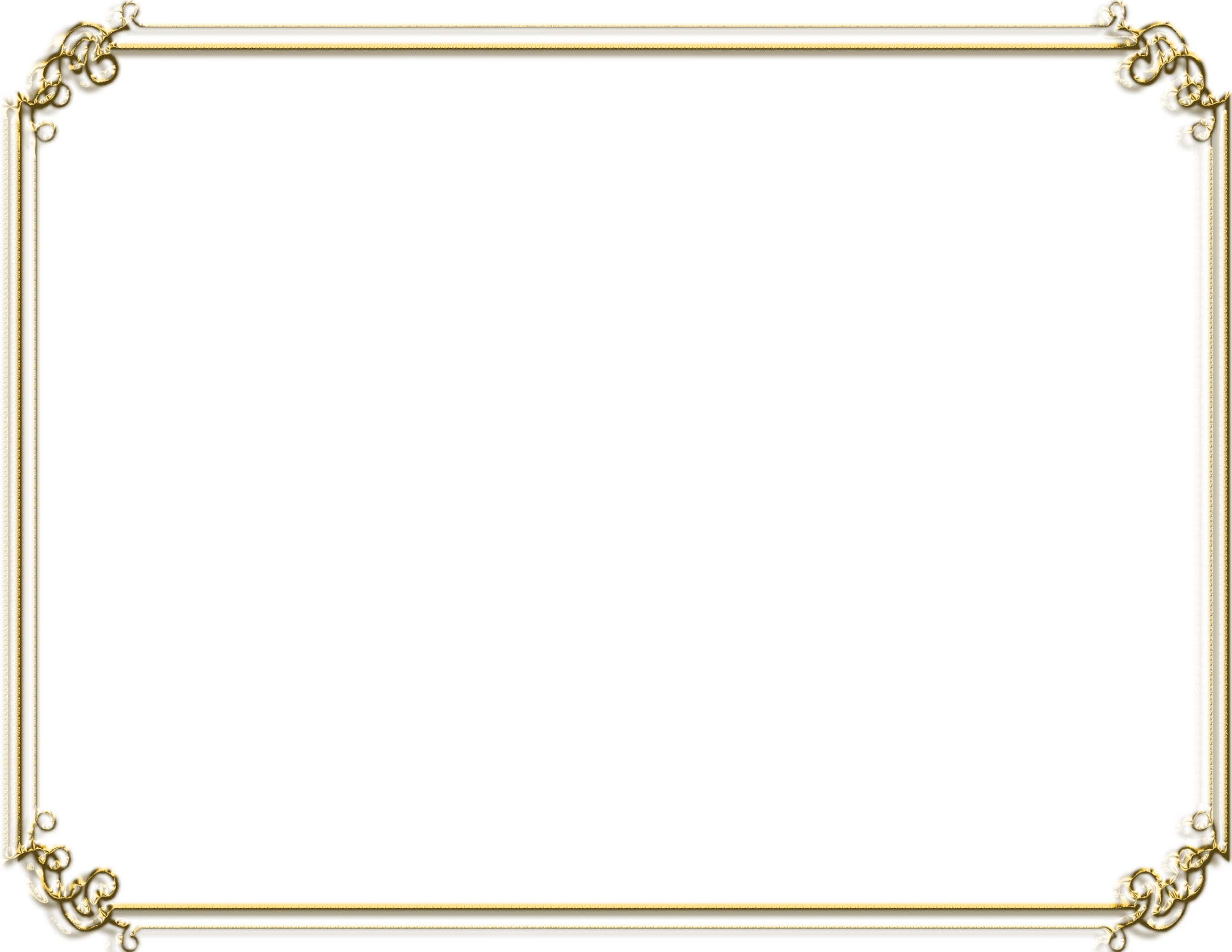 Квест-комнаты
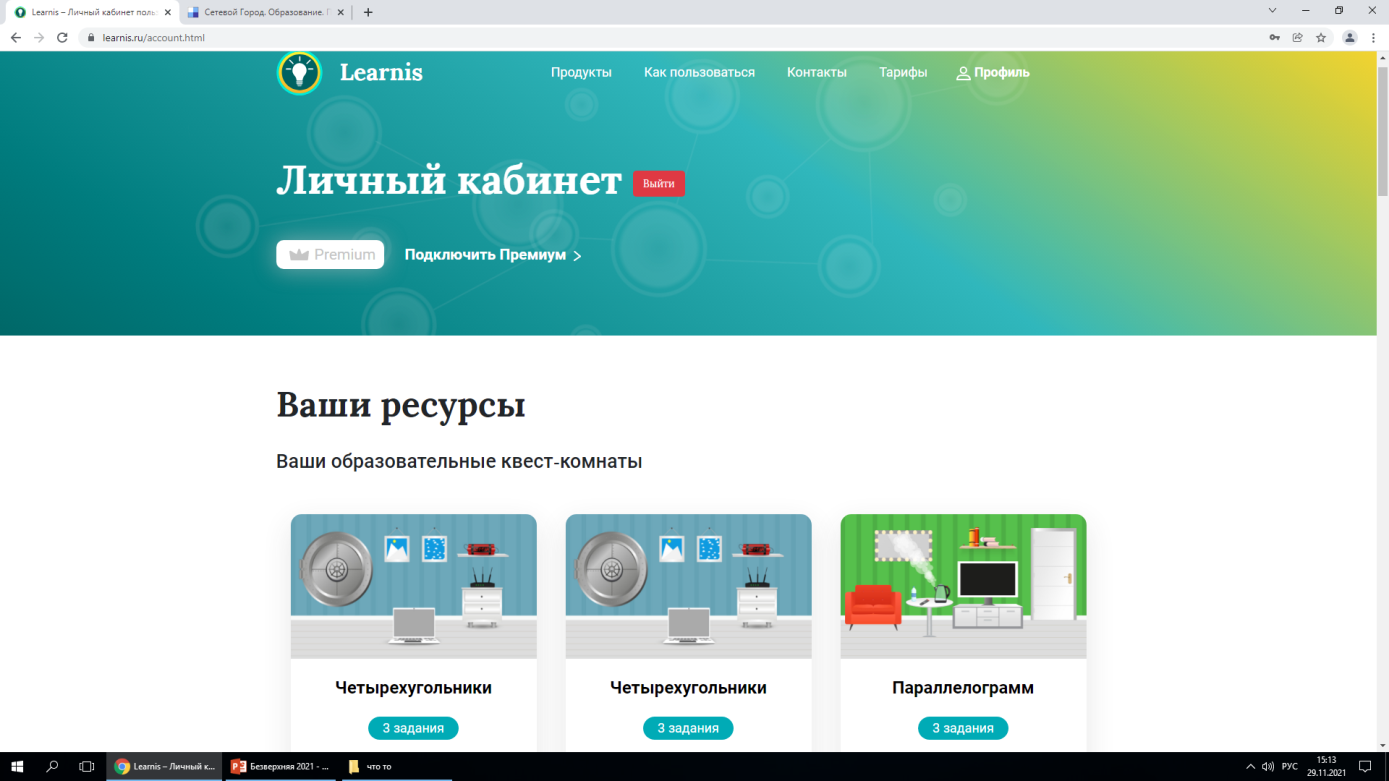 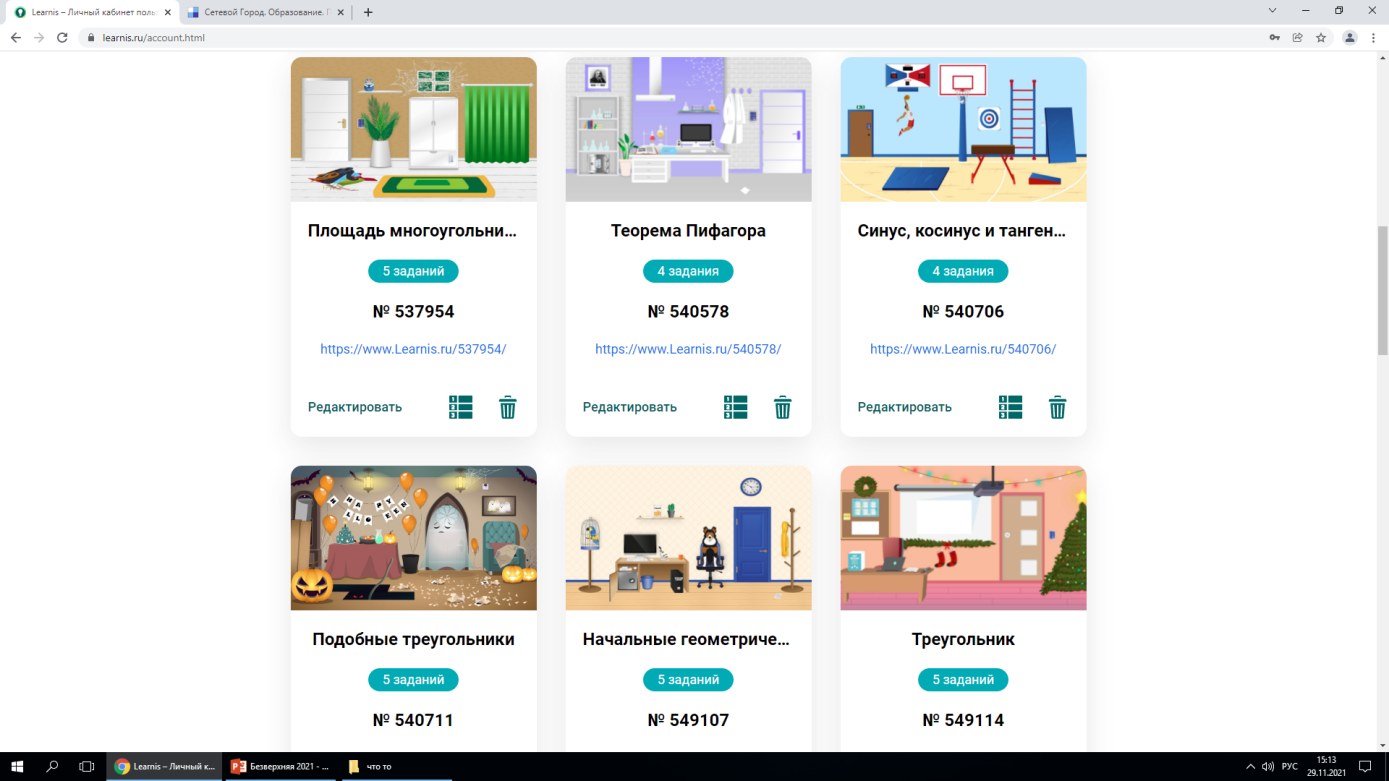 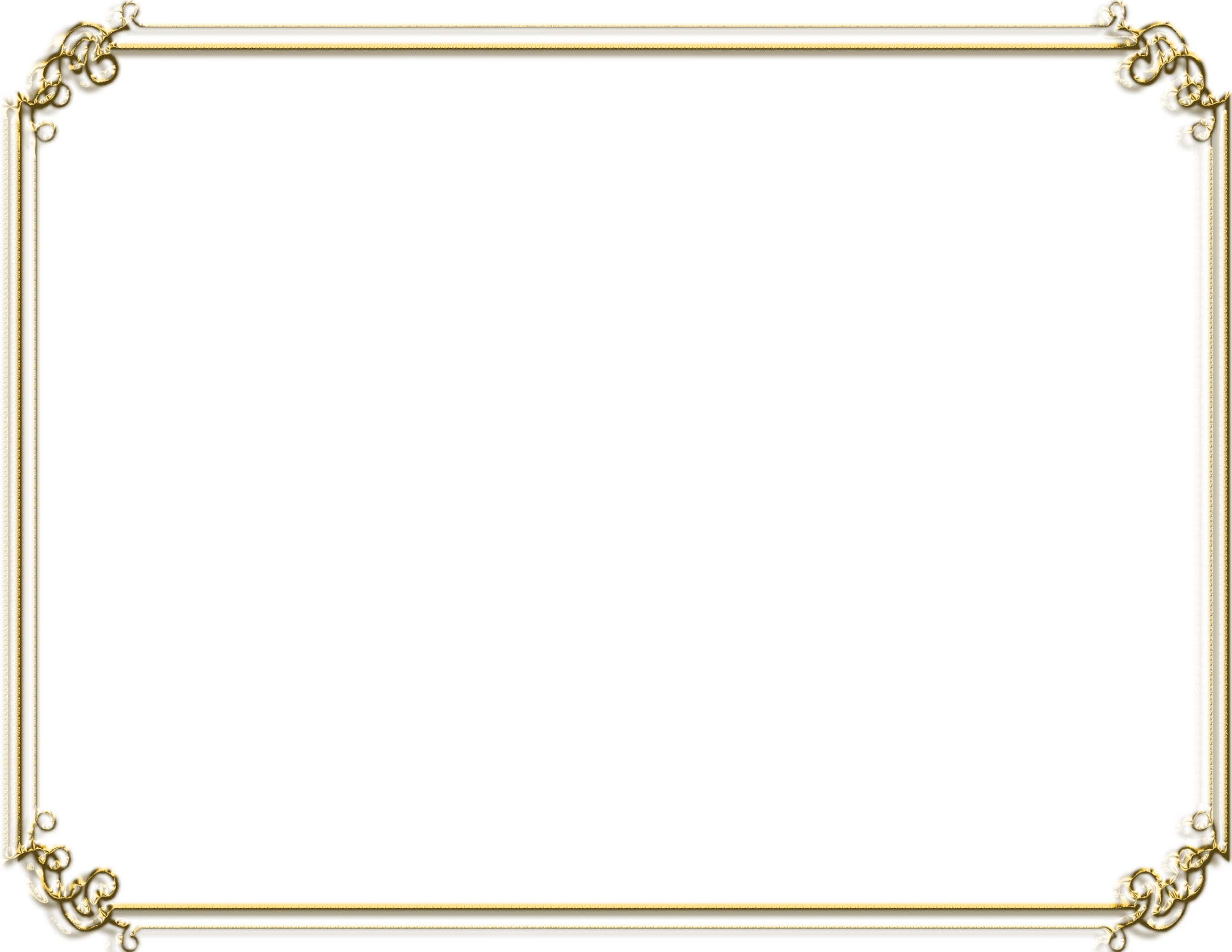 Дети восьмого класса проходят квест-коматы
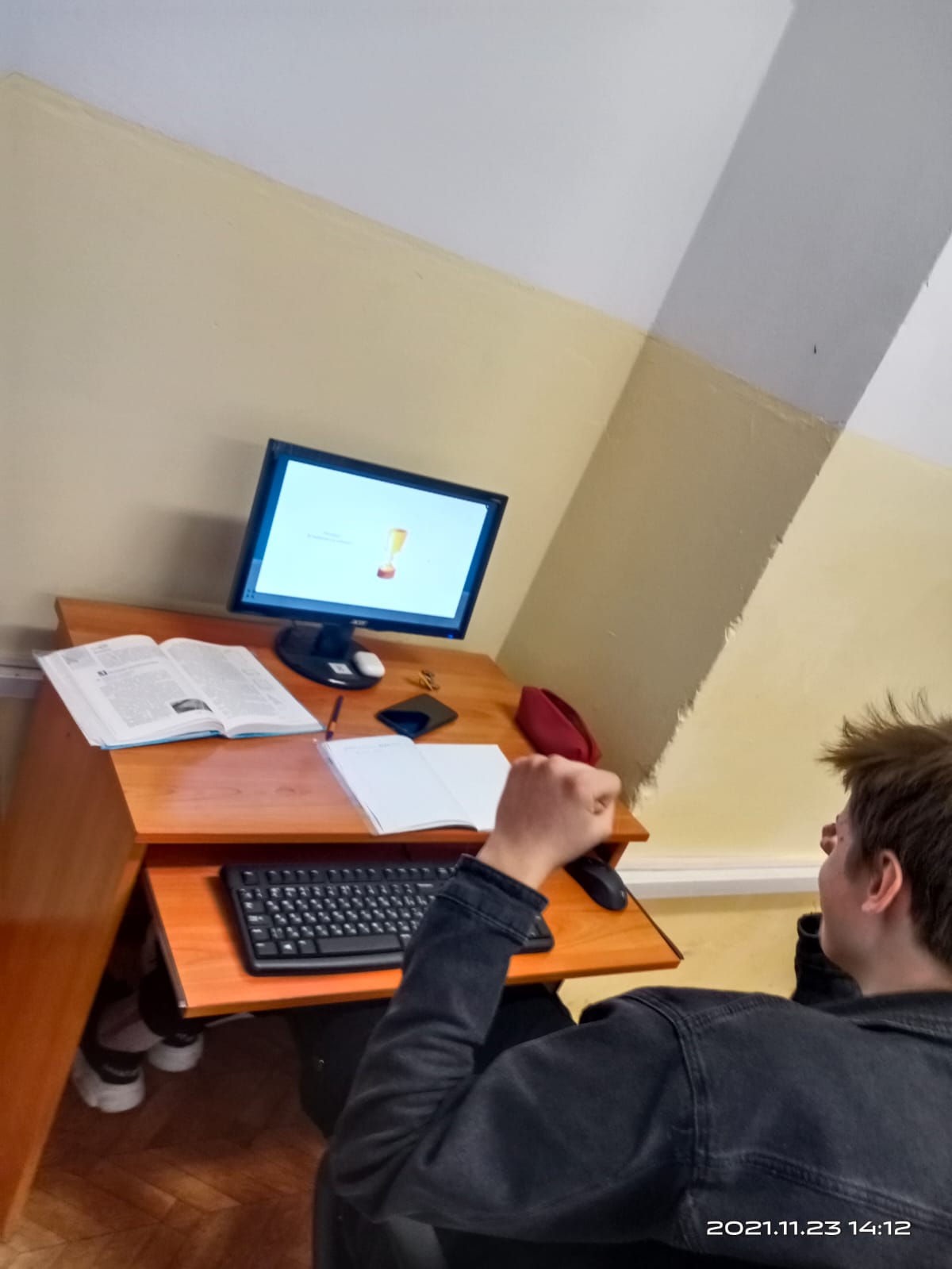 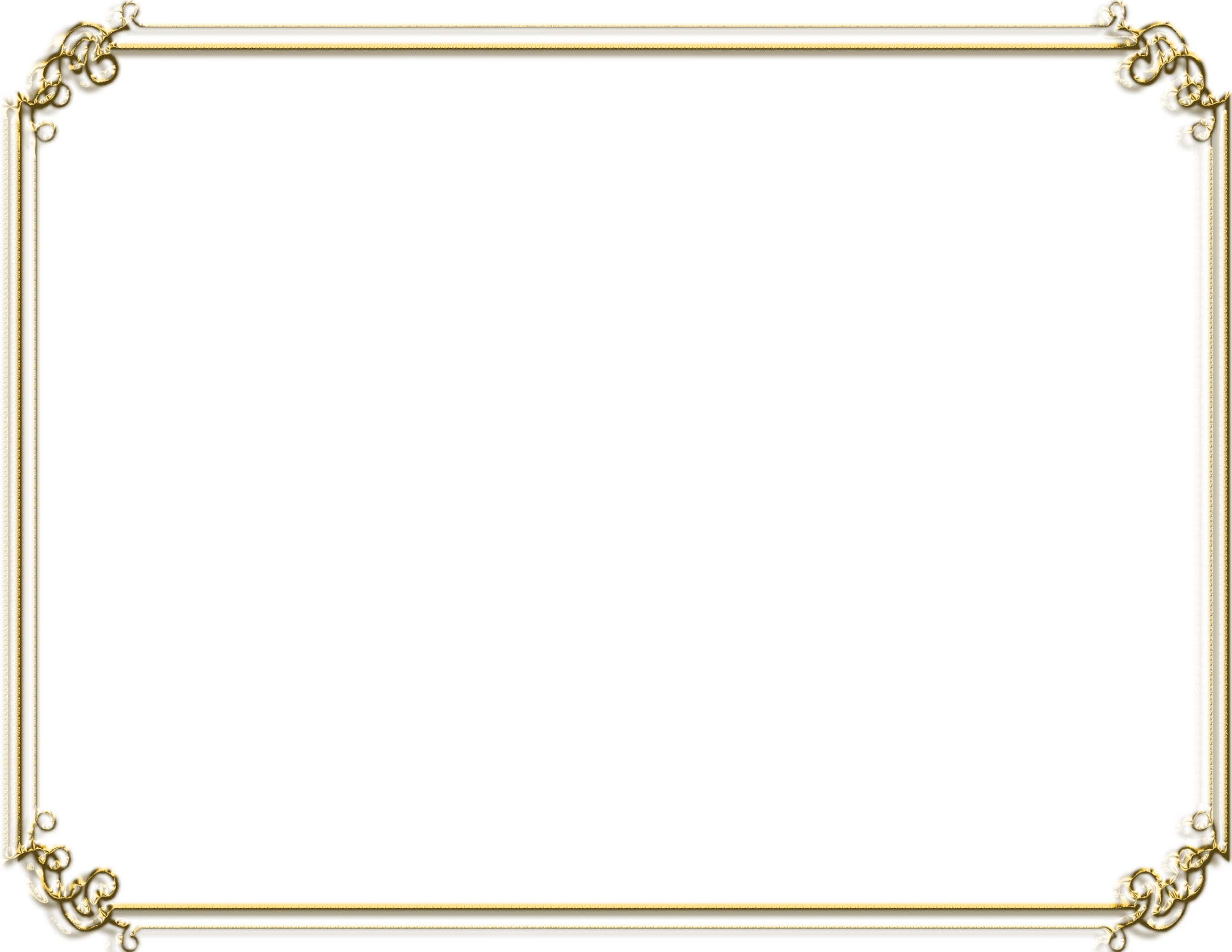 Ученик восьмого класса создает веб-квест
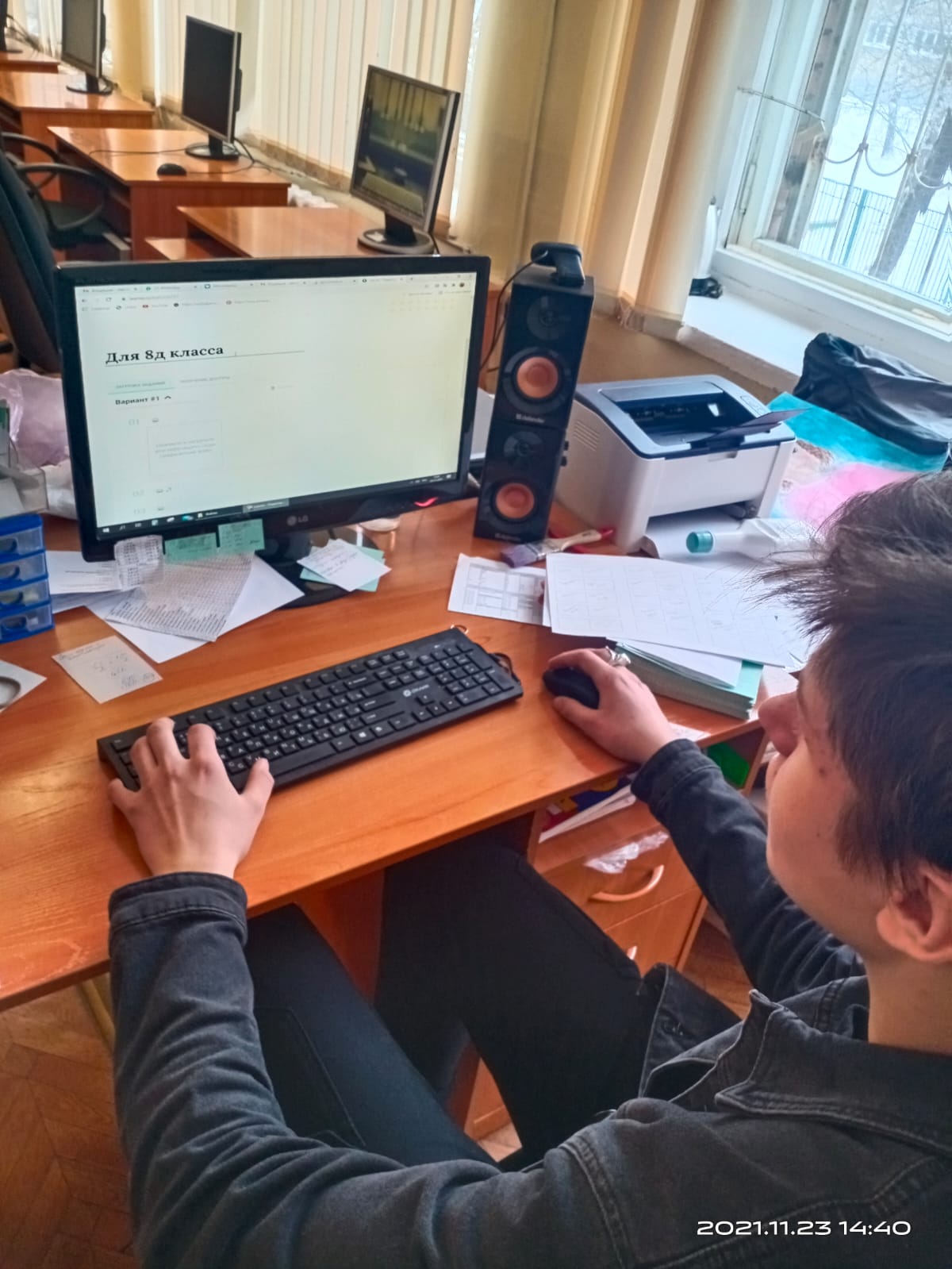 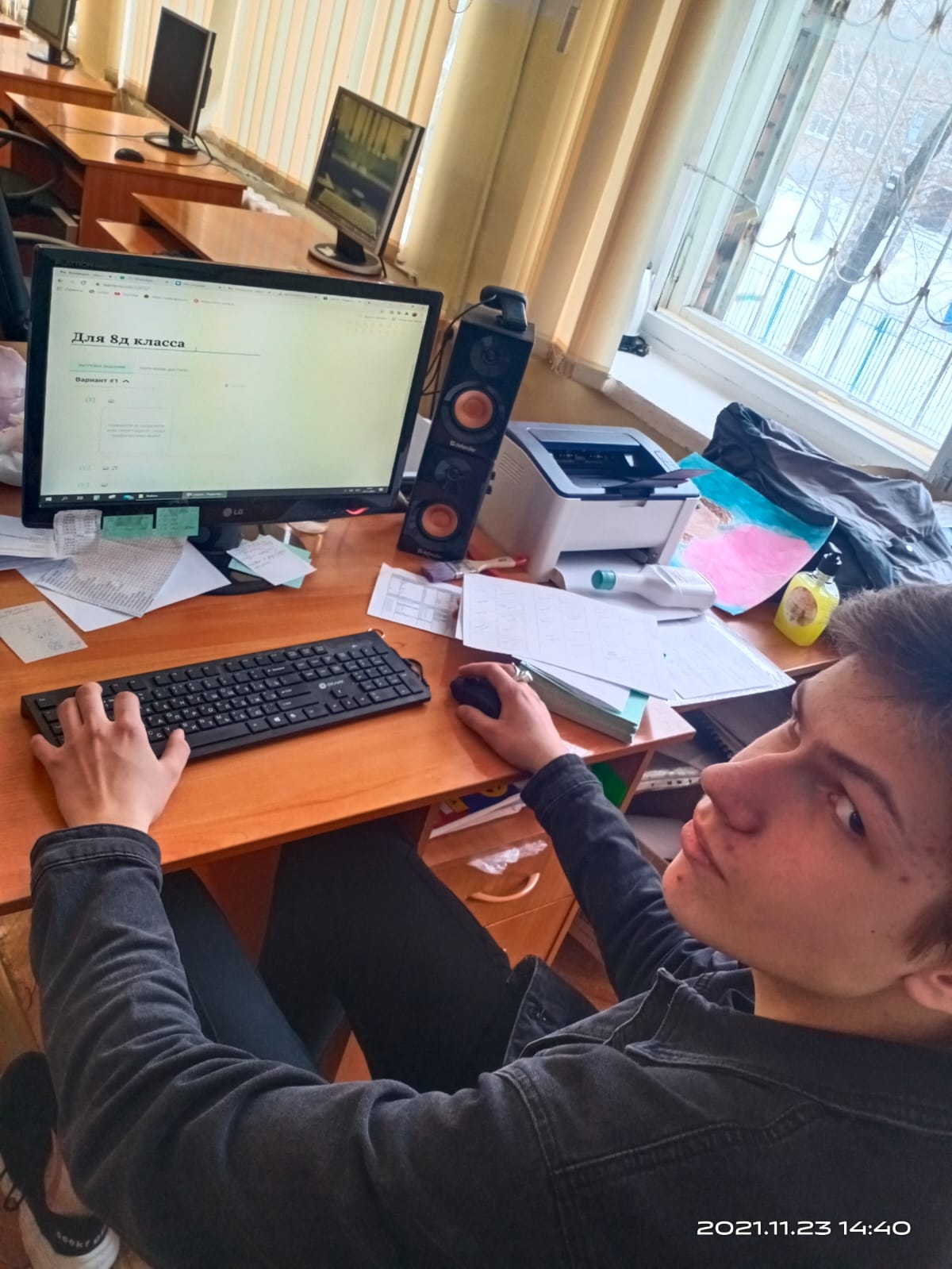 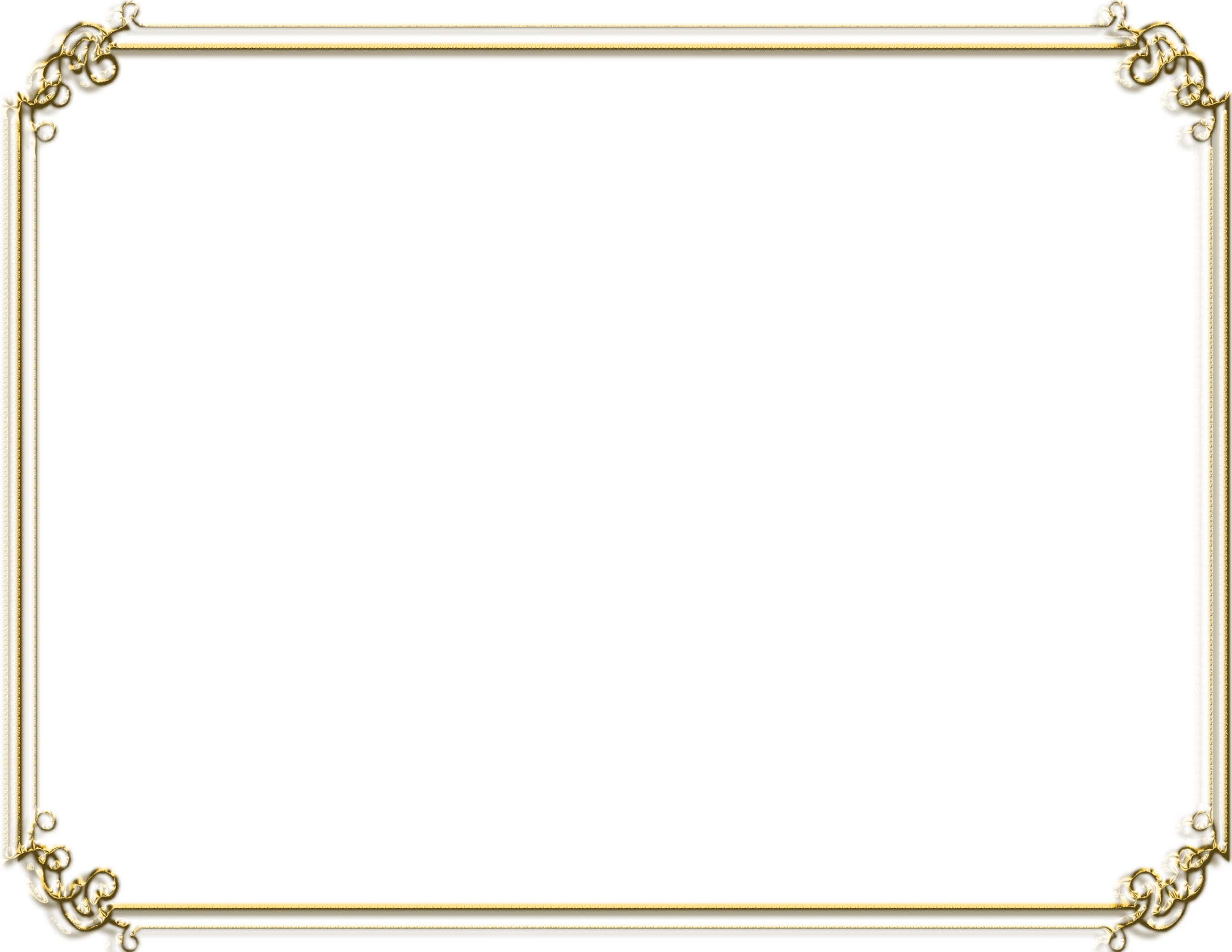 Ссылки:
Образовательные квест-комнаты:
Прямая ссылка: https://www.Learnis.ru/537946/  (Четырехугольники)
Прямая ссылка: https://www.Learnis.ru/537952/  (Четырехугольники)
Прямая ссылка: https://www.Learnis.ru/537953/  (Параллелограмм)
Прямая ссылка: https://www.Learnis.ru/537954/  (Площадь многоугольника)
Прямая ссылка: https://www.Learnis.ru/540578/  (Терема Пифагора)
Прямая ссылка: https://www.Learnis.ru/540706/  (Синус, косинус и тангенс острого угла треугольника)
Прямая ссылка: https://www.Learnis.ru/540711/  (Подобные треугольники)
Викторины:
Прямая ссылка: https://www.Learnis.ru/547622/ (7 класс, 1 четверть)
Игры с терминами:
Прямая ссылка: https://www.Learnis.ru/547656/  (Четырехугольники)
Интерактивные видео:
Прямая ссылка: https://www.Learnis.ru/547635/  (Площадь подготовка к ОГЭ)
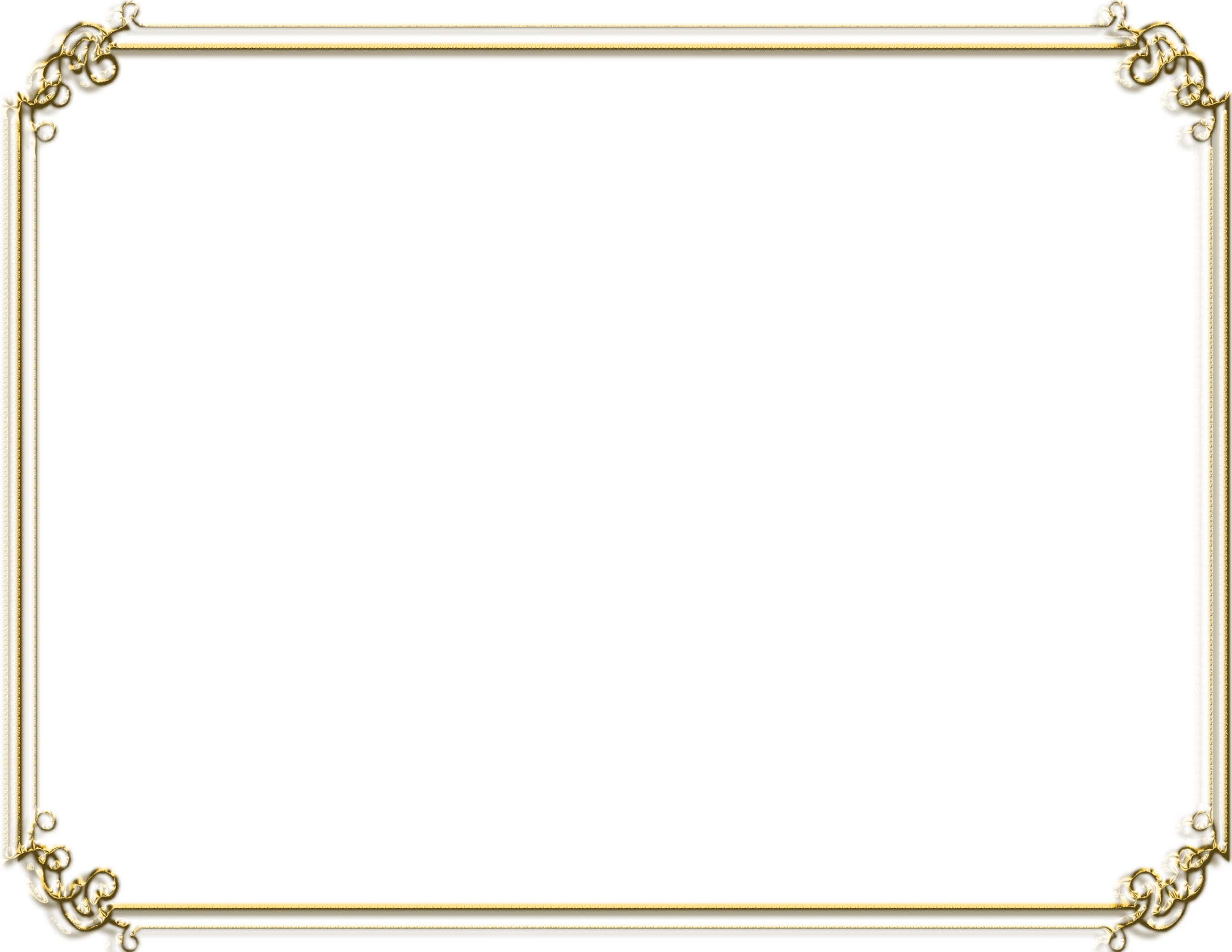 Викторина по повторению 7 класса
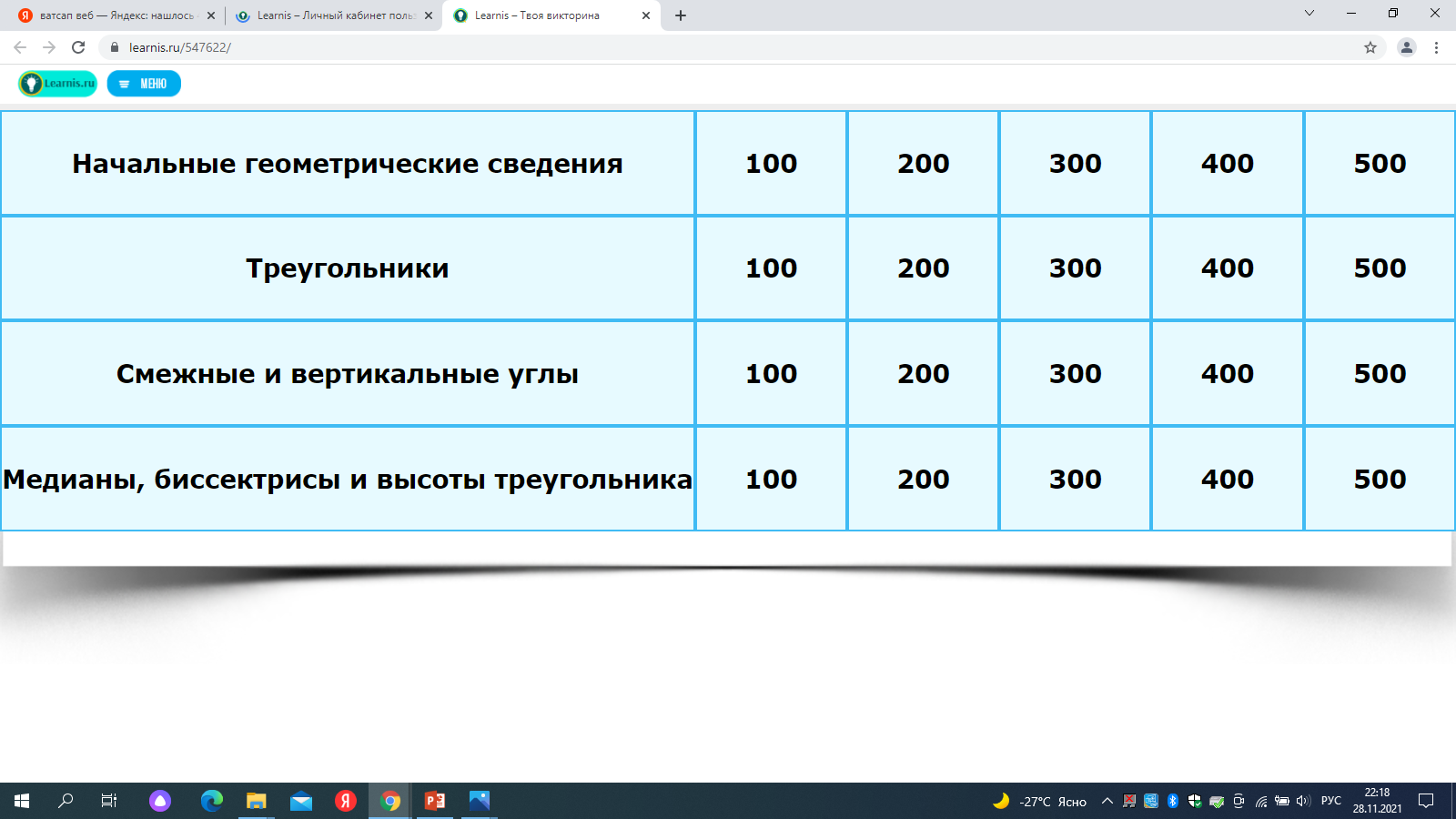 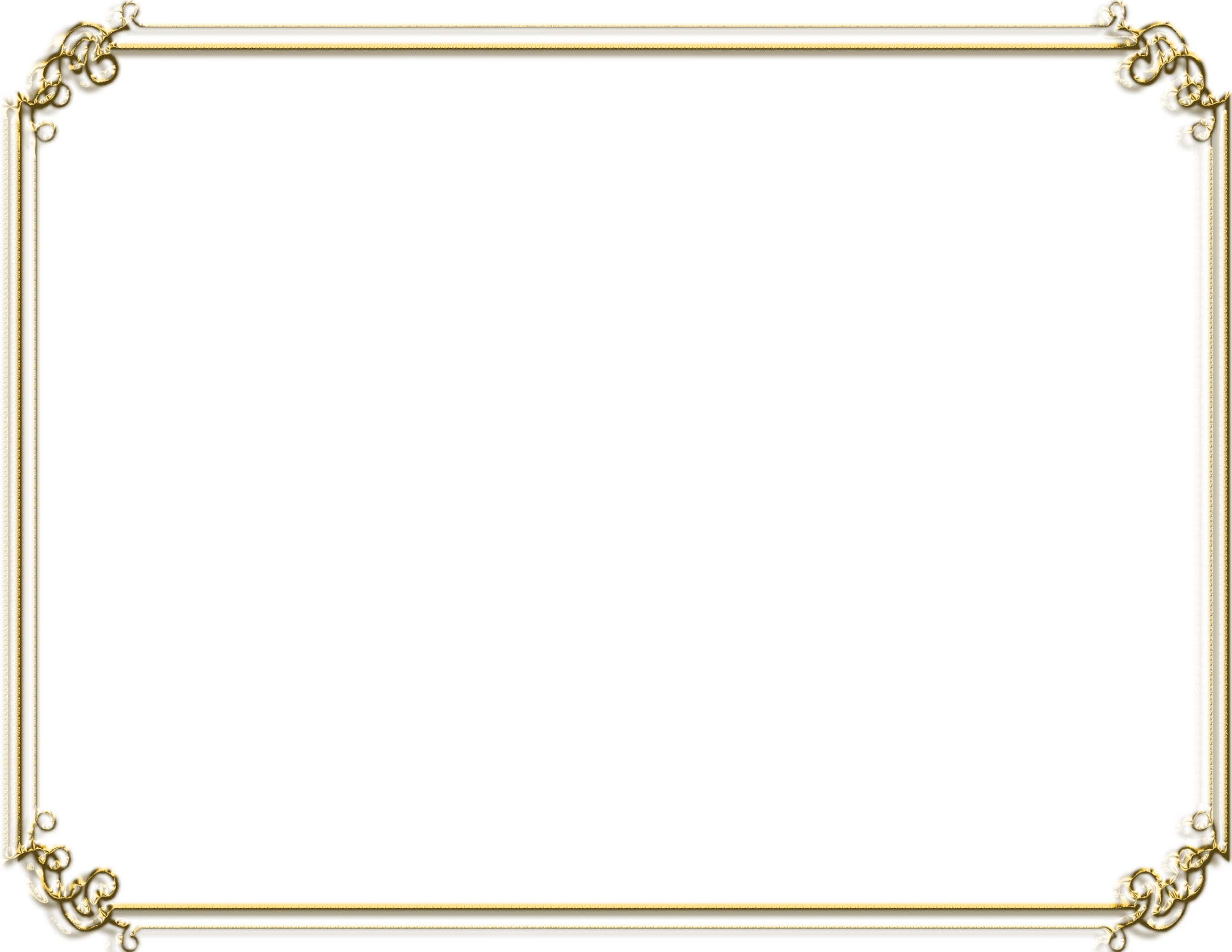 Отвечаем на вопросы викторины
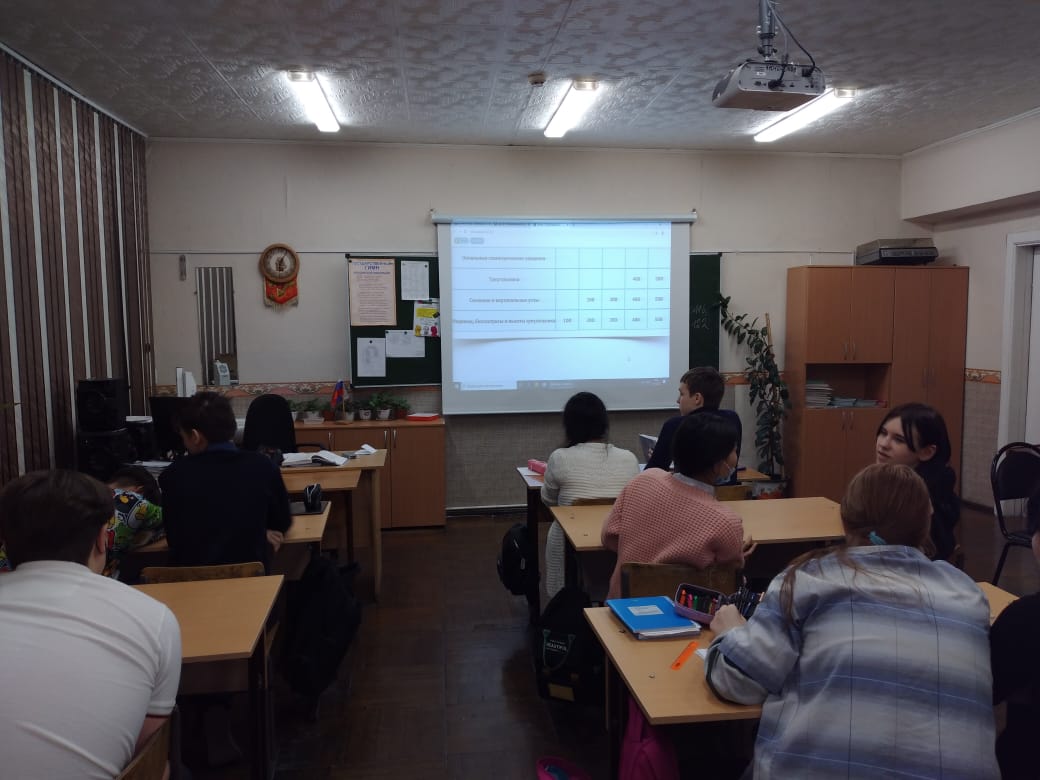 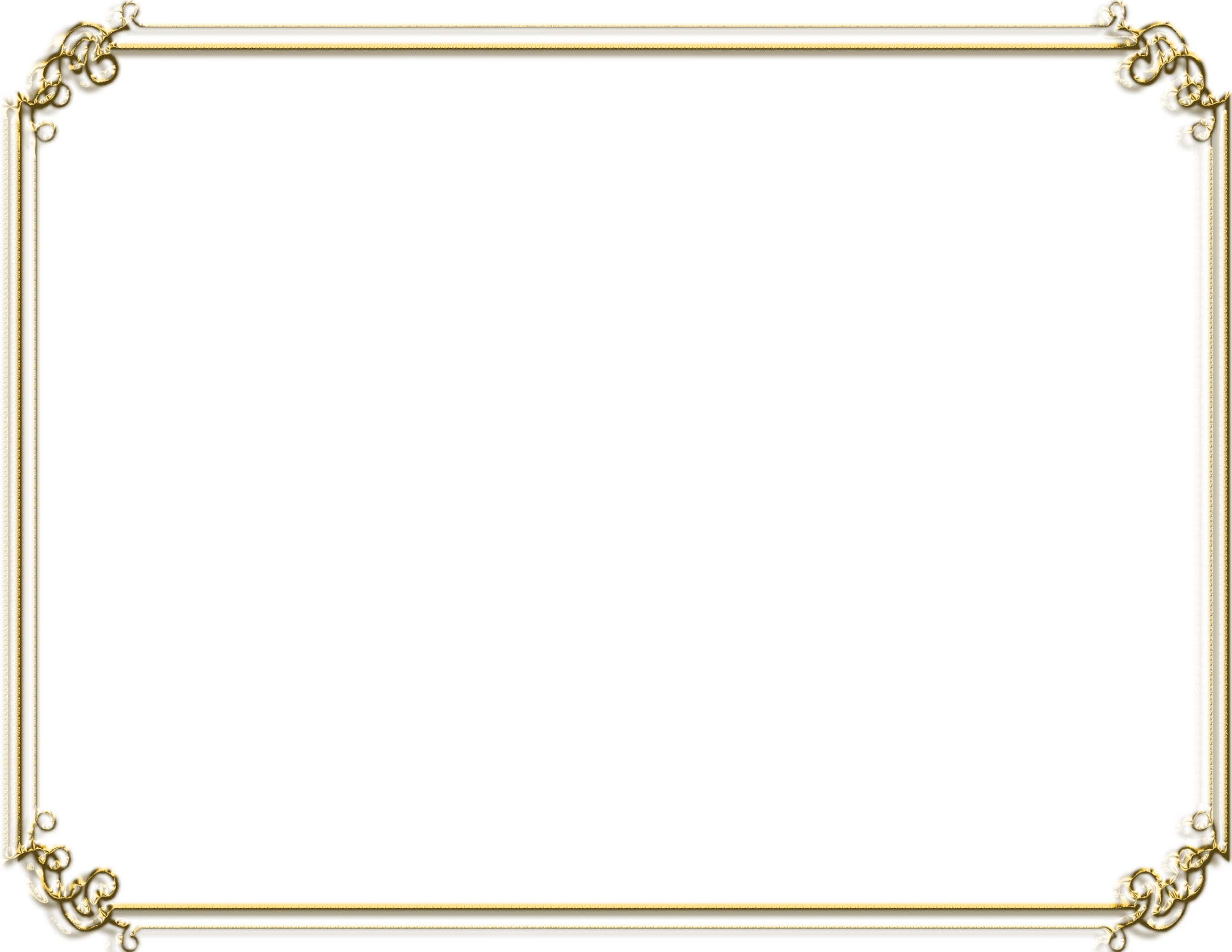 Игра с терминами по теме: Четырехугольники
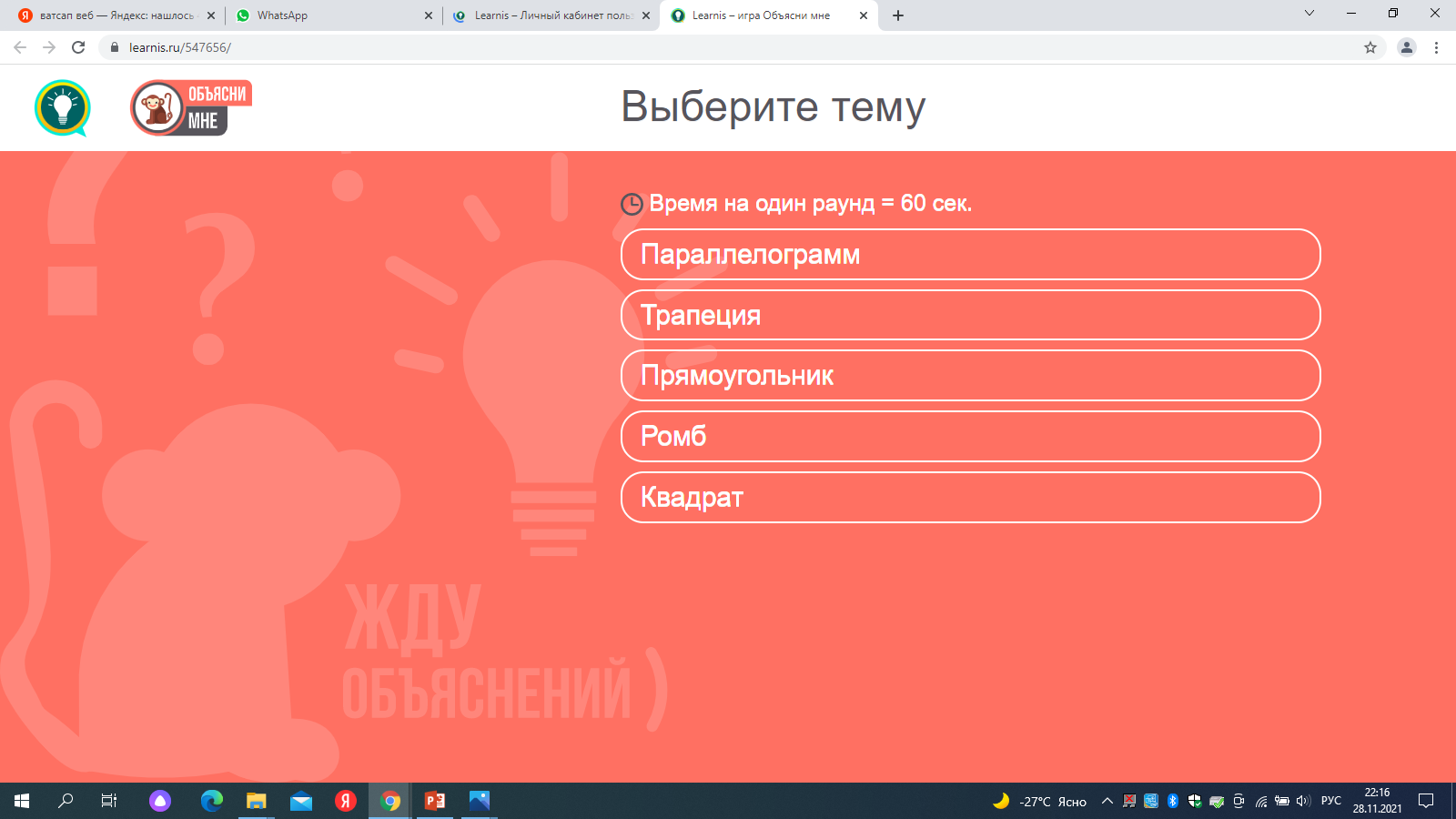 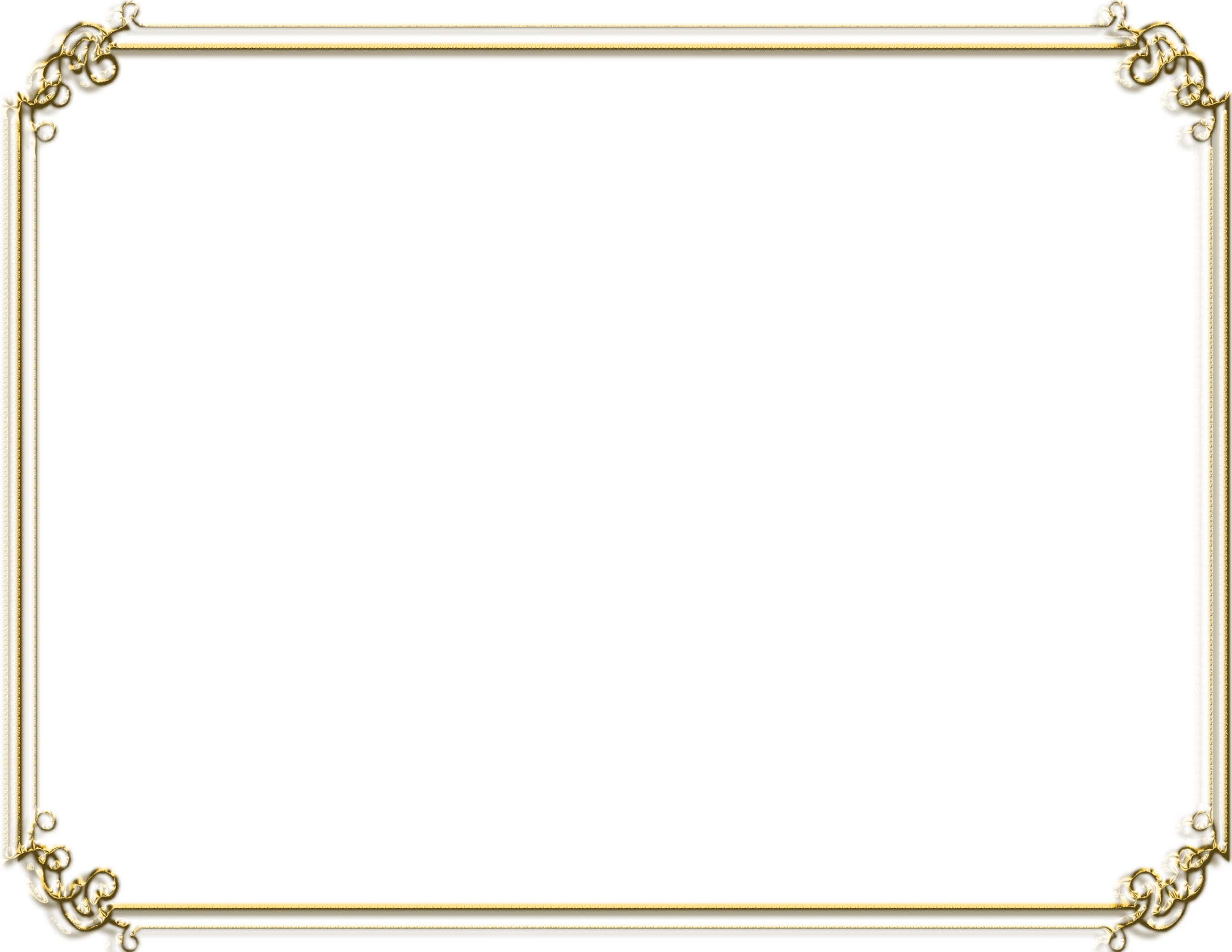 Отвечаем на вопросы игры с терминами
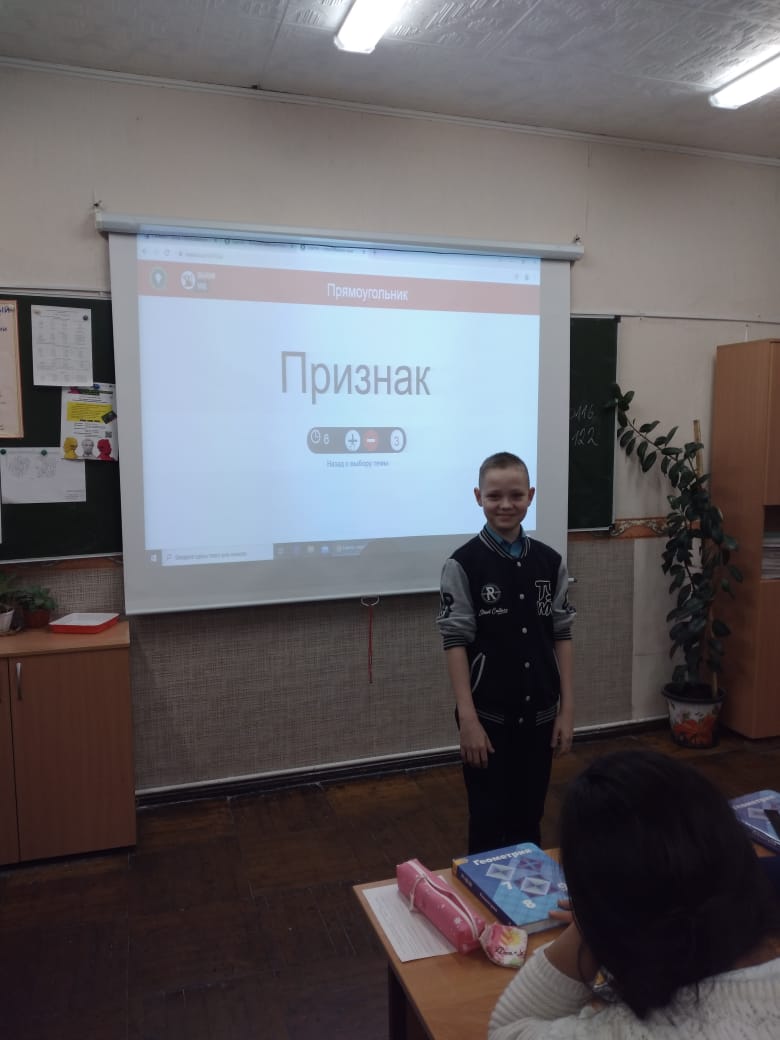 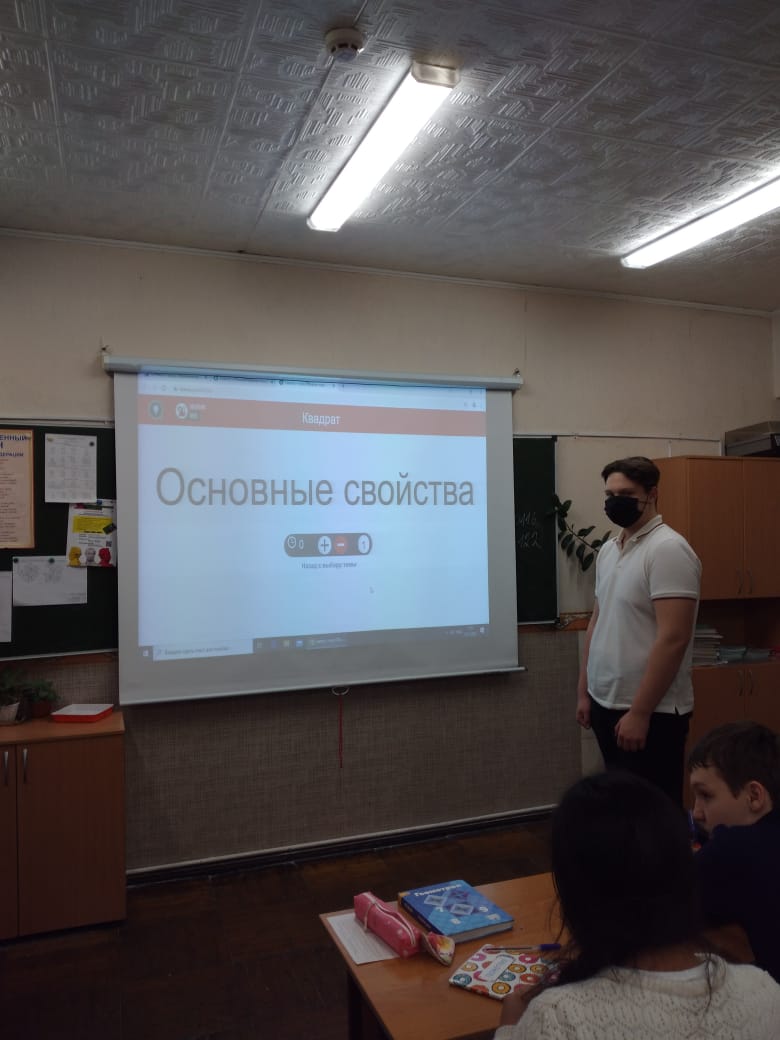 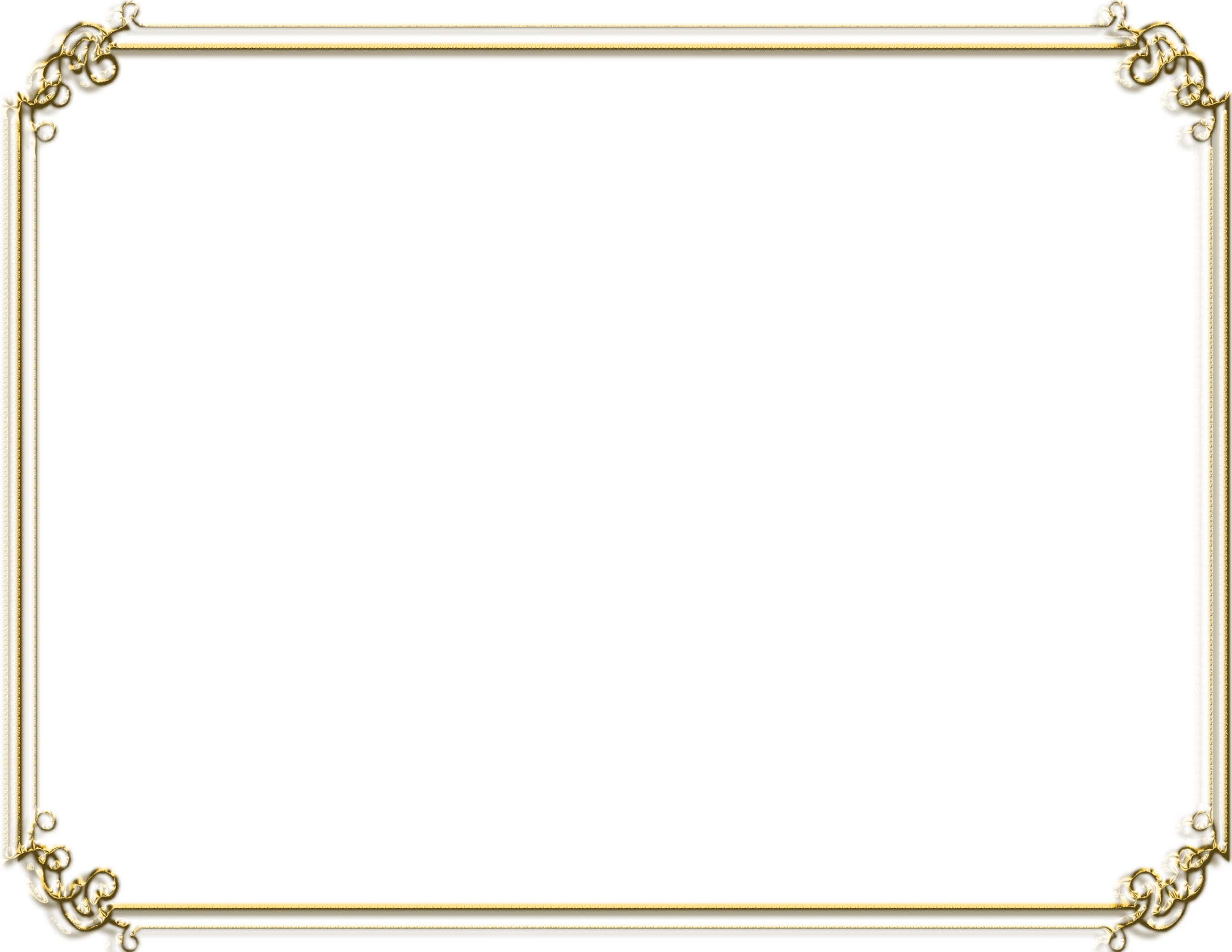 Интерактивное видео
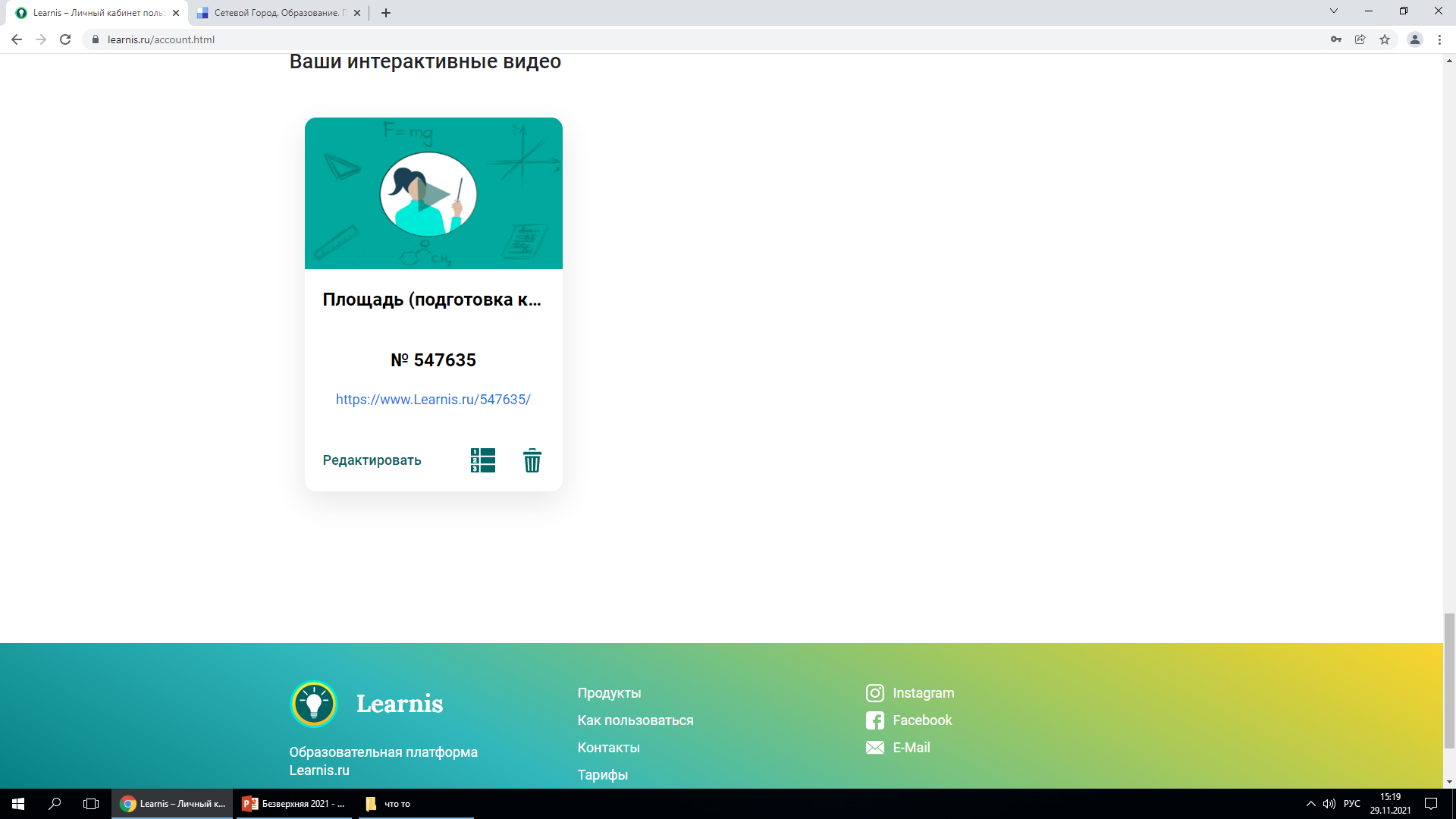 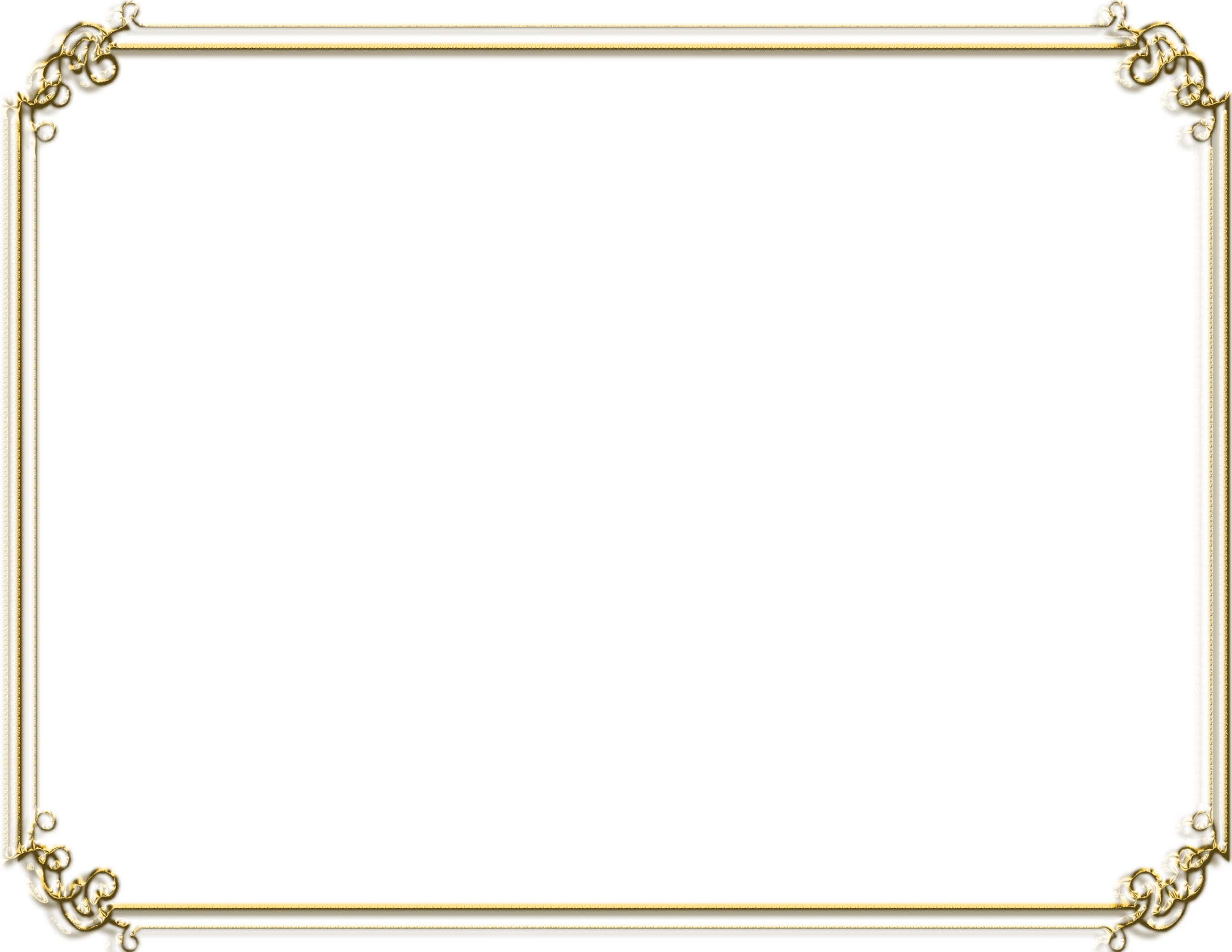 Мы играем и в другие игры
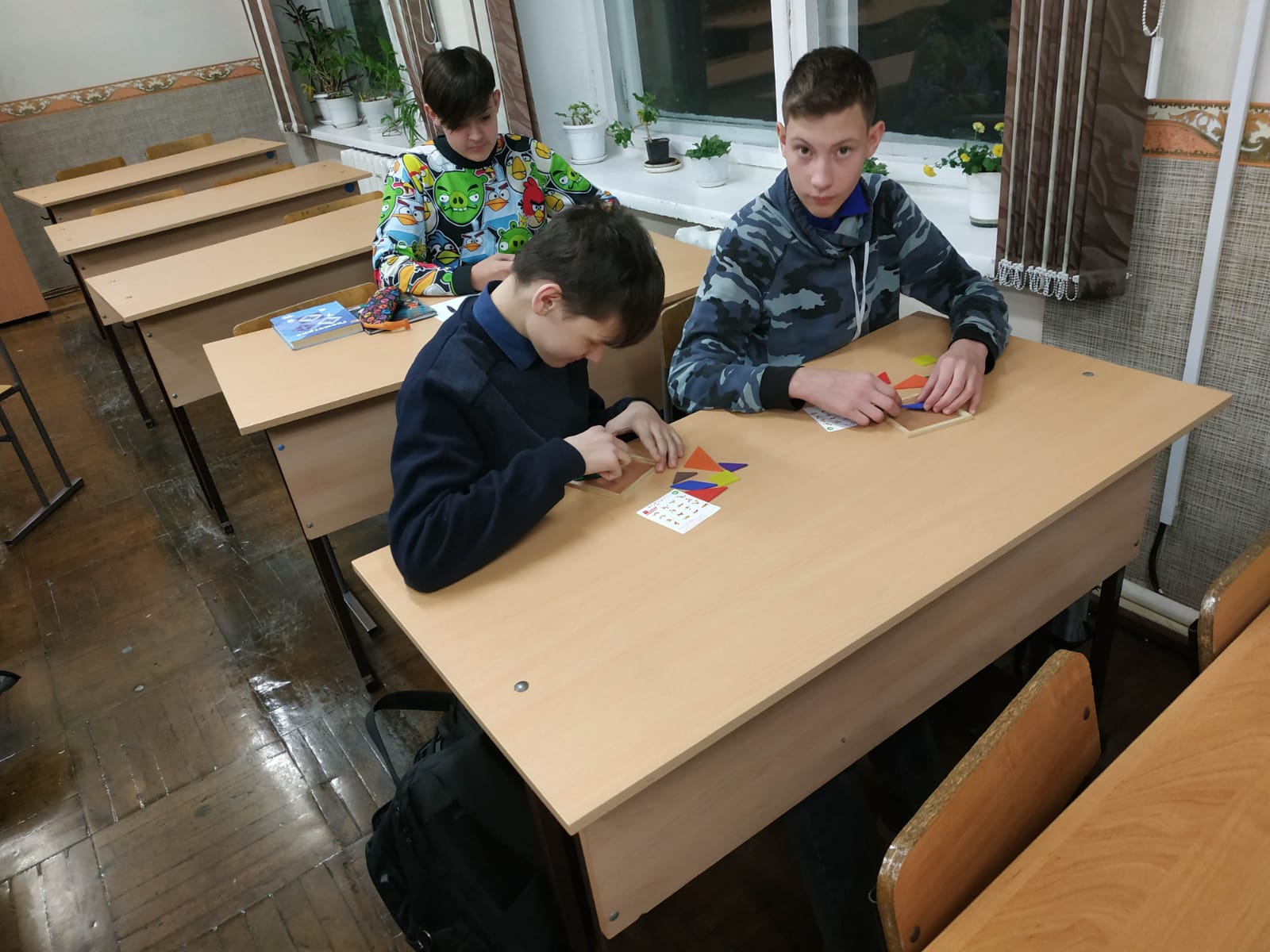 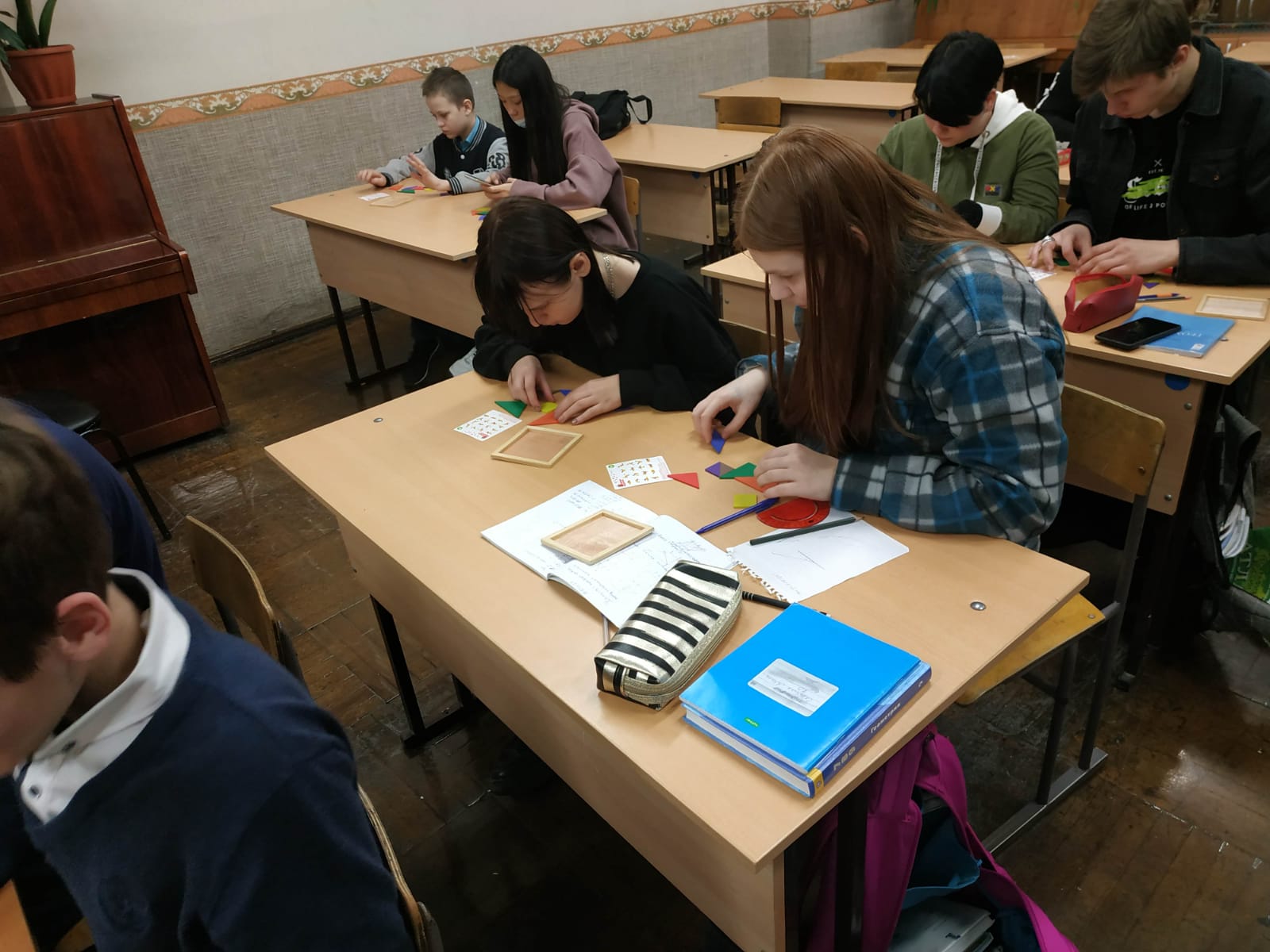 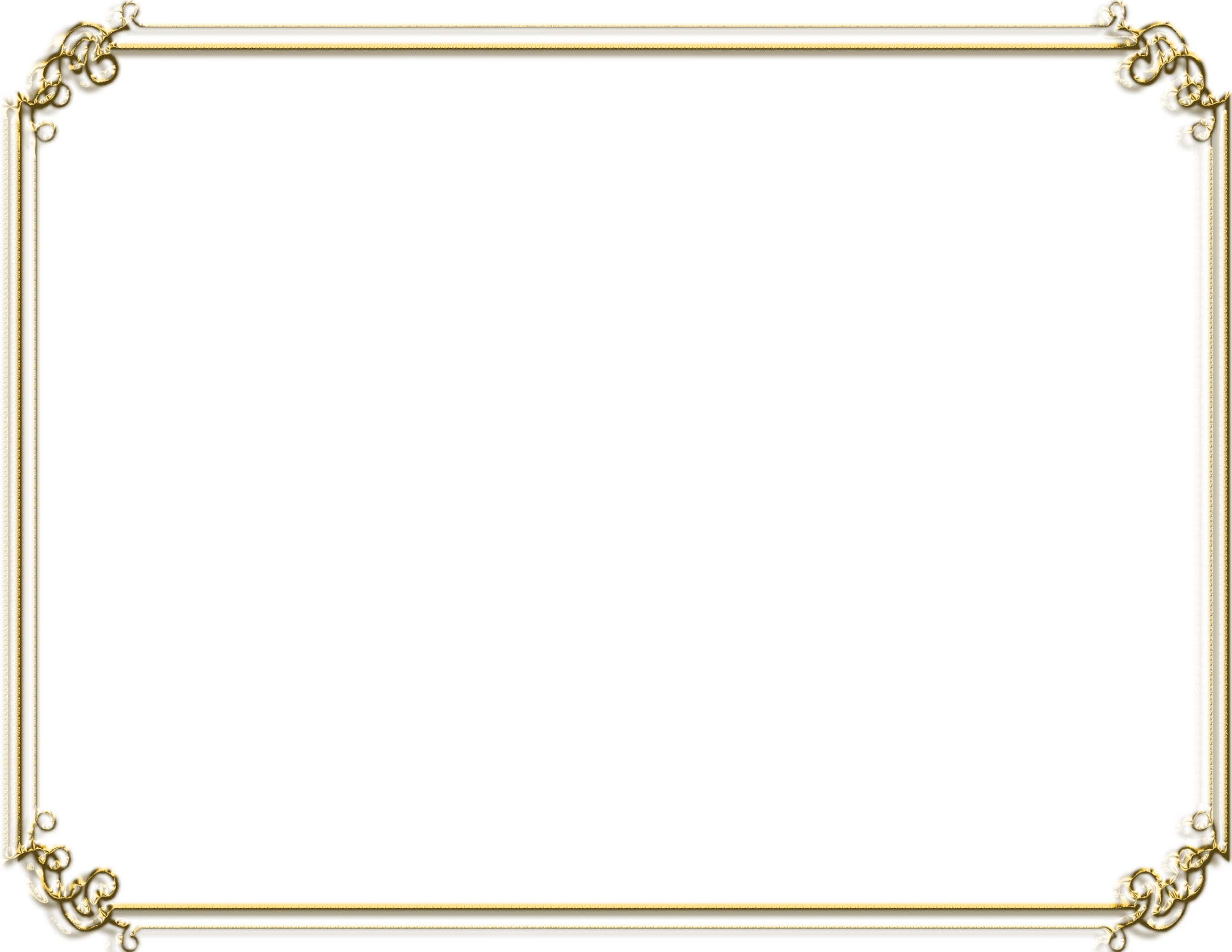 Я пришла к выводу,  что в основе планирования любого занятия должны быть использованы наиболее эффективные средства включения детей с особыми образовательными потребностями в процессе творчества на уроке
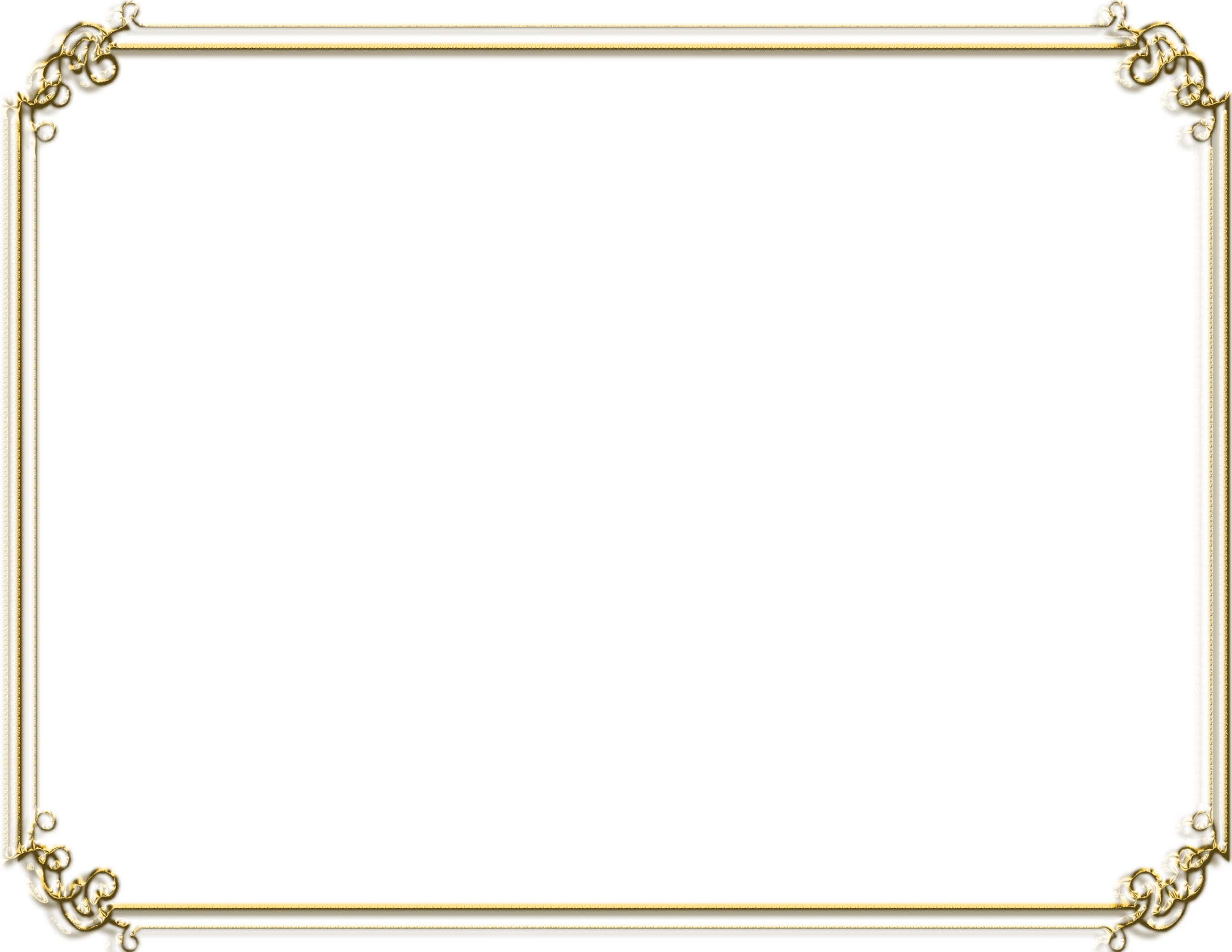 СПАСИБО ЗА ВНИМАНИЕ!!!